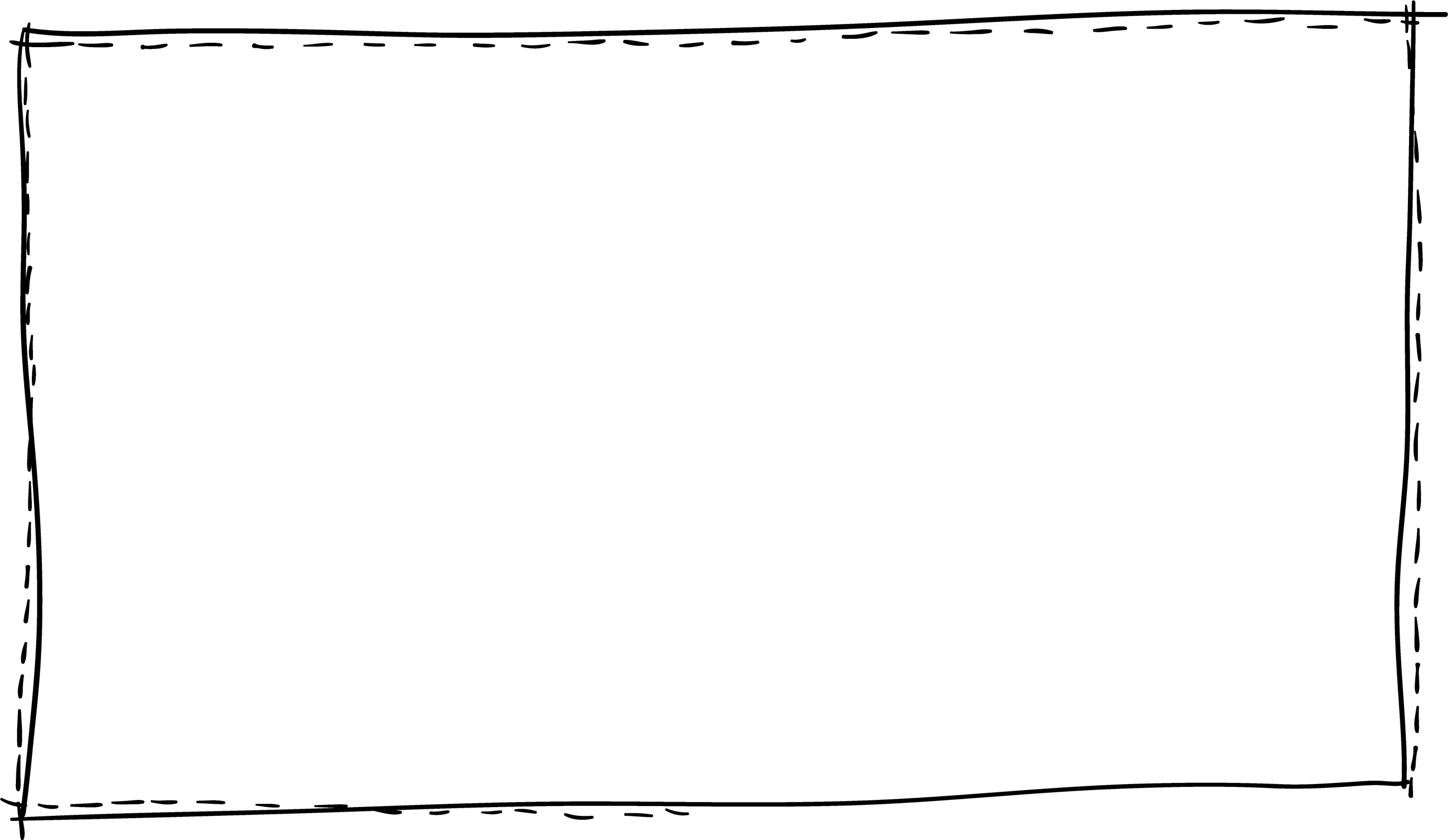 Формирование письменной коммуникации
у обучающихся с расстройствами аутистического спектра и умственной отсталостью с использованием компьютерных технологий или…
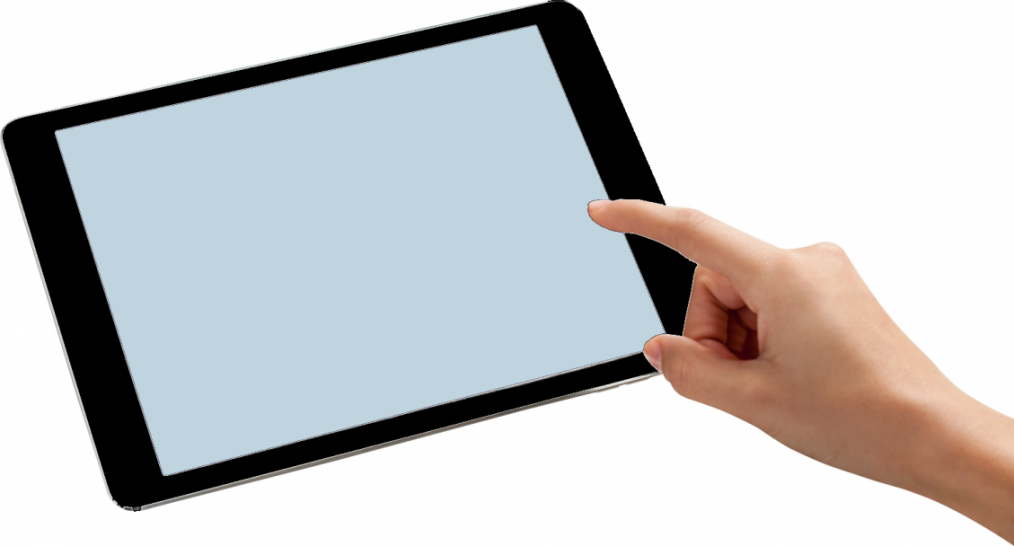 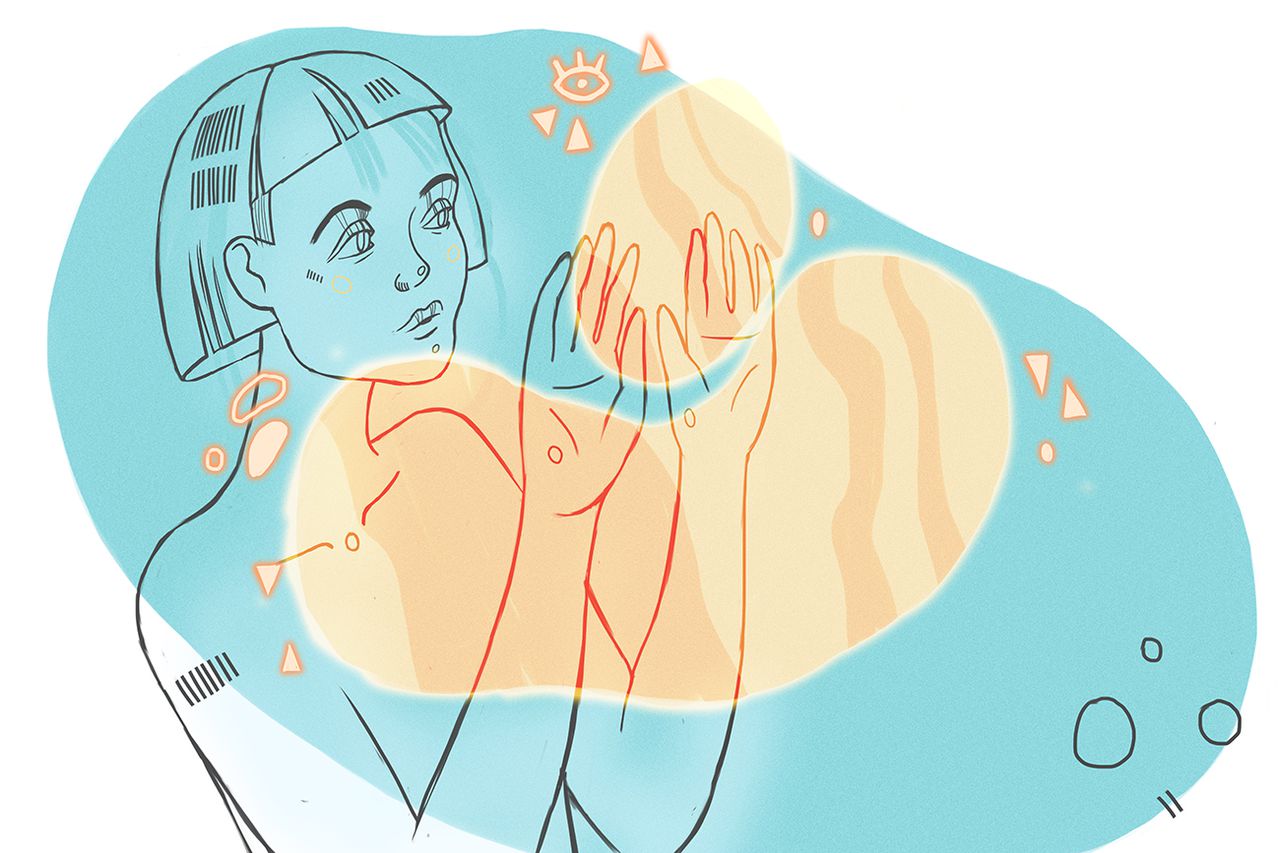 поговорим
молча
Ржевская Светлана Ивановна
руководитель Ассоциации дефектологов специального образования Курганской области,  специалист Ресурсного УМЦ ГБОУ «Введенская специальная (коррекционная) школа», учитель-логопед
1
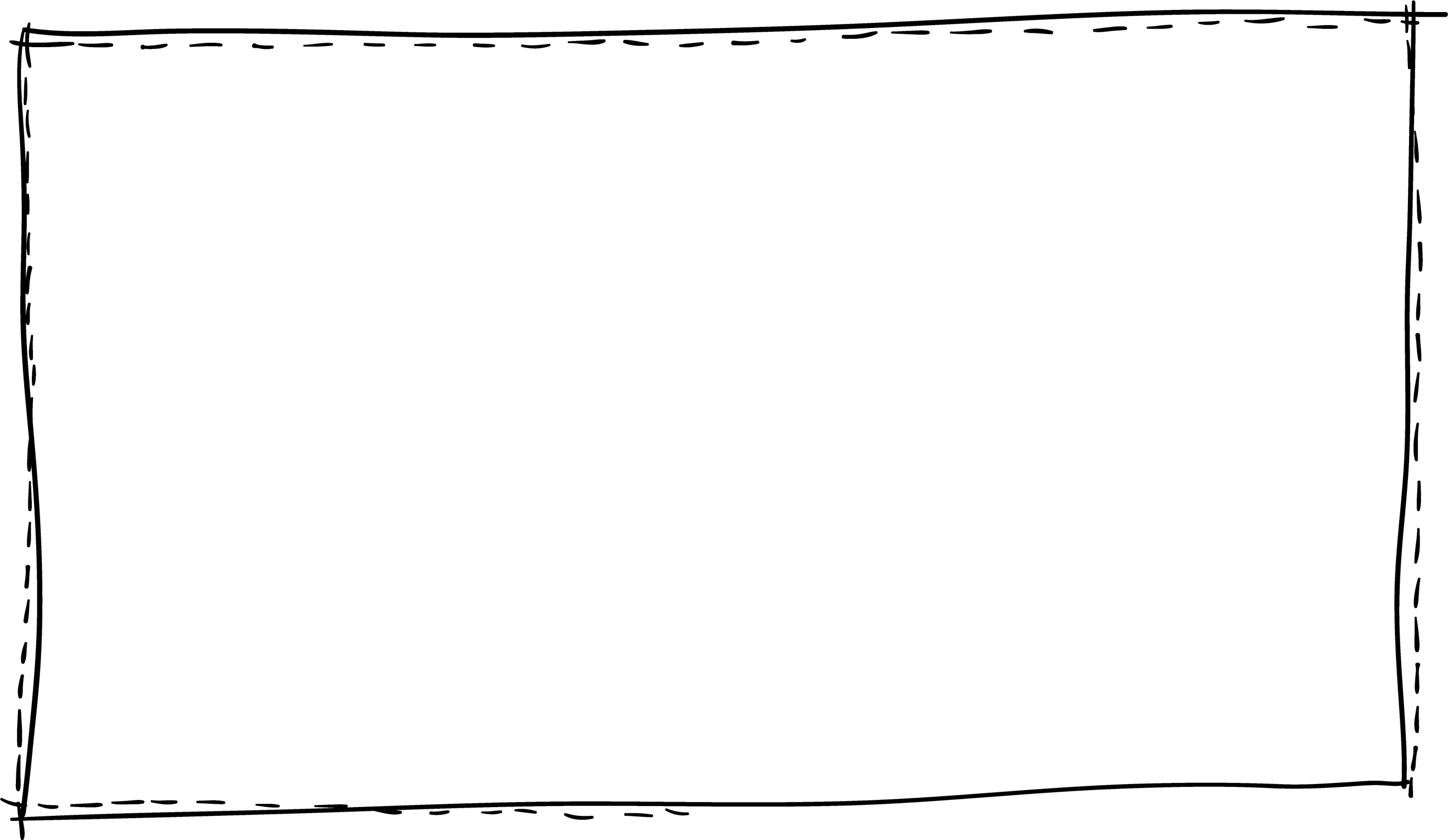 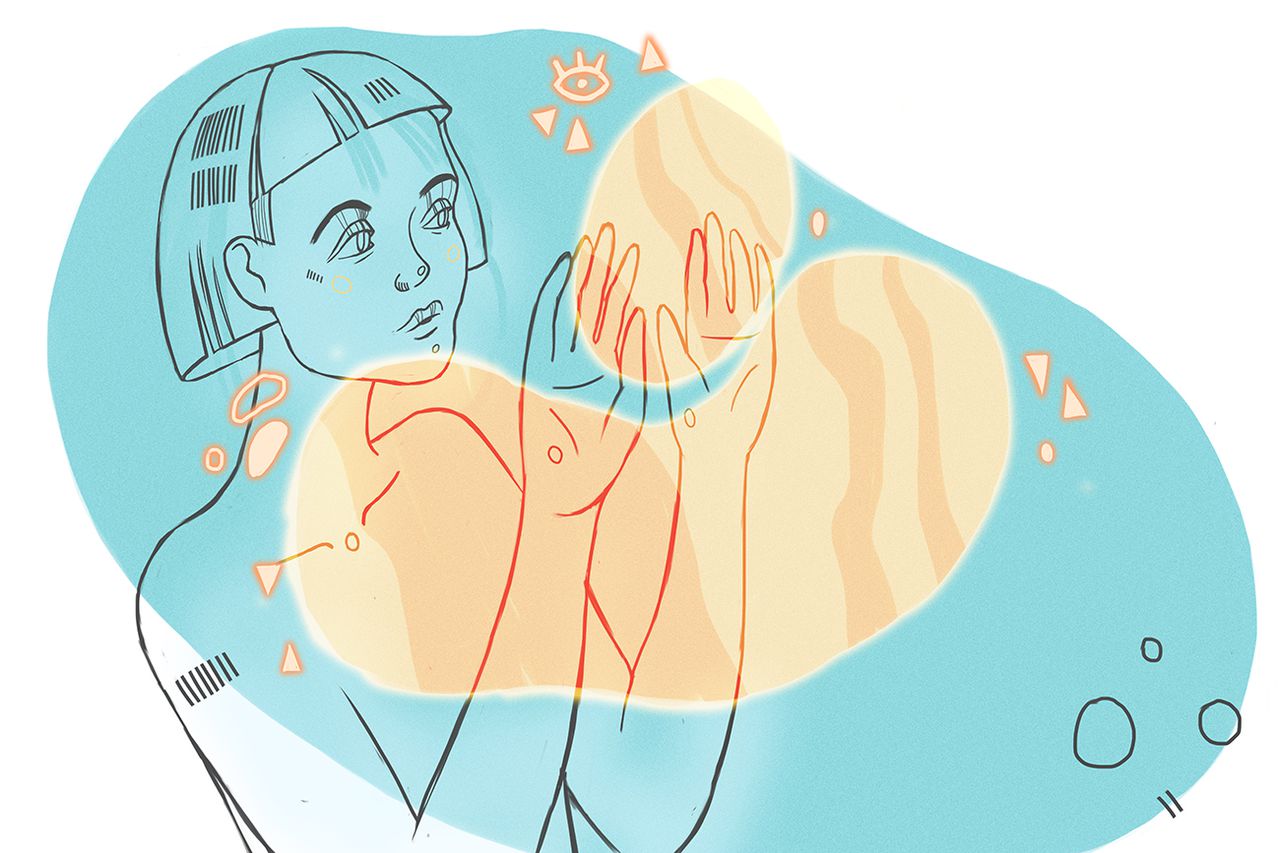 Основные особенности речи у детей с РАС
-мутизм (отсутствие речи);
-эхолалии (повторение слов, фраз, сказанных другими);
-фонографичность («попугайность») речи (запоминание и воспроизведение фраз, текстов без понимания их смысла); 
-неспособность вести диалог;
-отсутствие обращения в речи;
                                      -автономность речи;
                                      -позднее появление в речи личных
                                      местоимений;
                                      -нарушение семантики;
                                      -неологизмы;
                                      -нарушения грамматического строя речи;
                                      -нарушения звукопроизношения;
                                      -нарушения просодических компонентов
                                       речи.
2
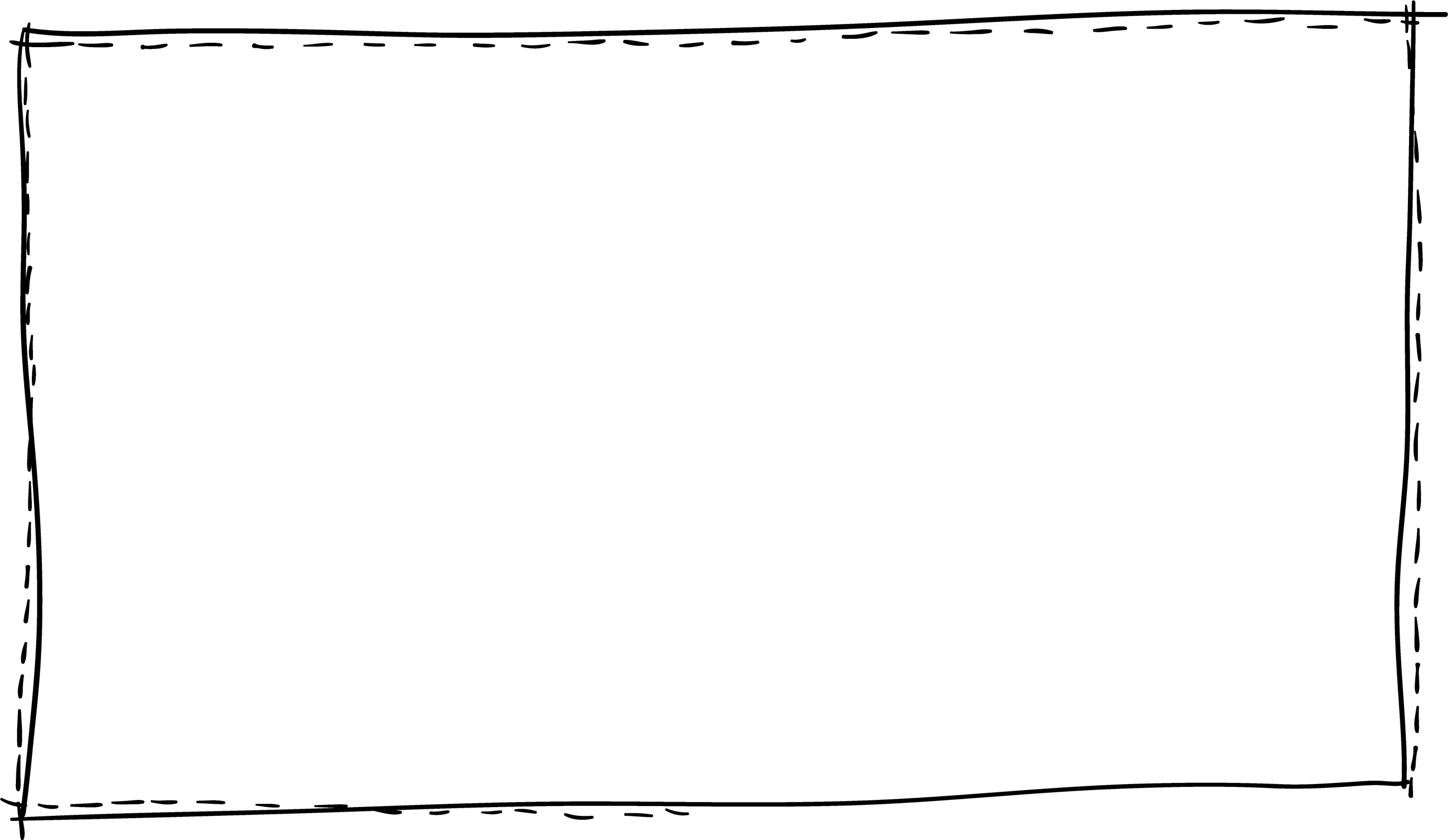 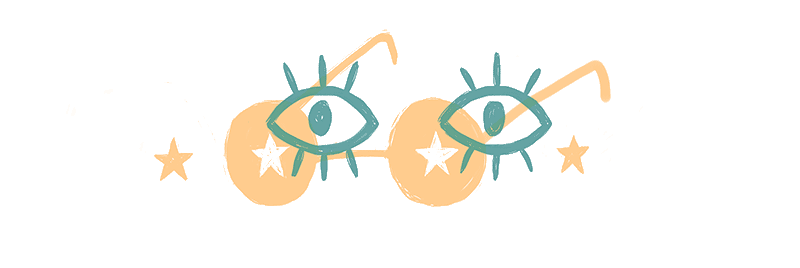 Альтернативная коммуникация
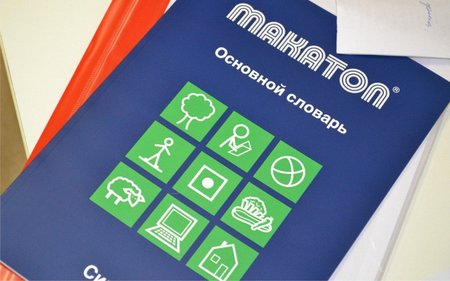 PECS
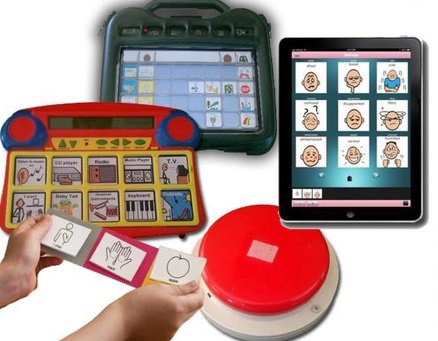 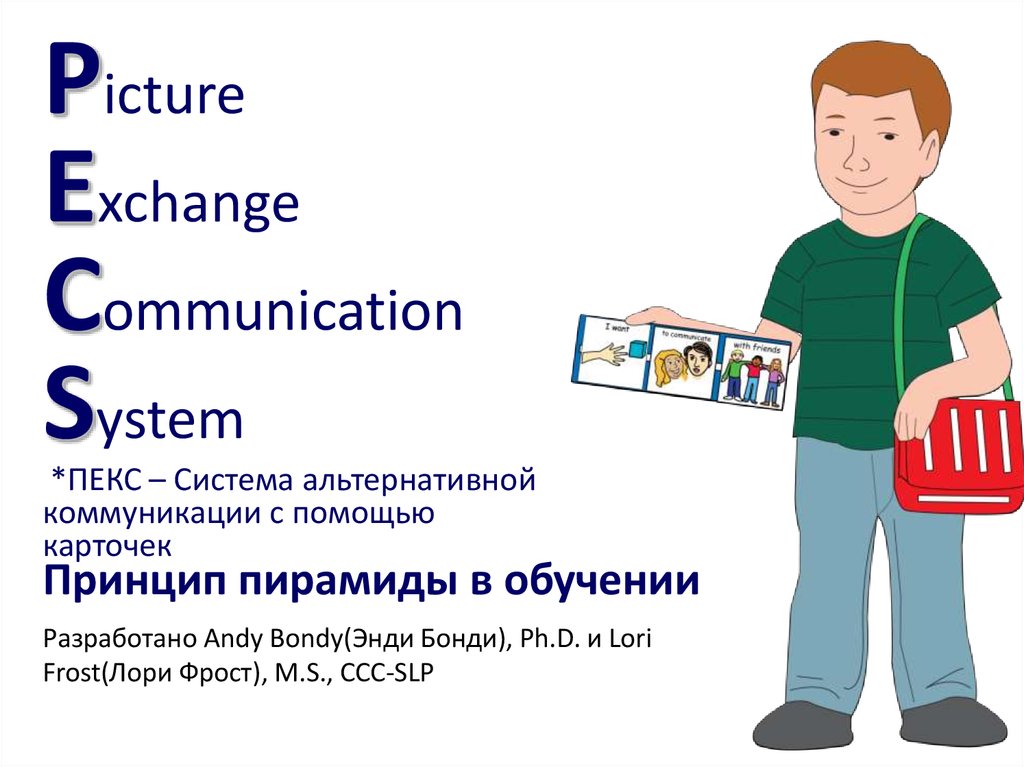 Я хочу гулять
3
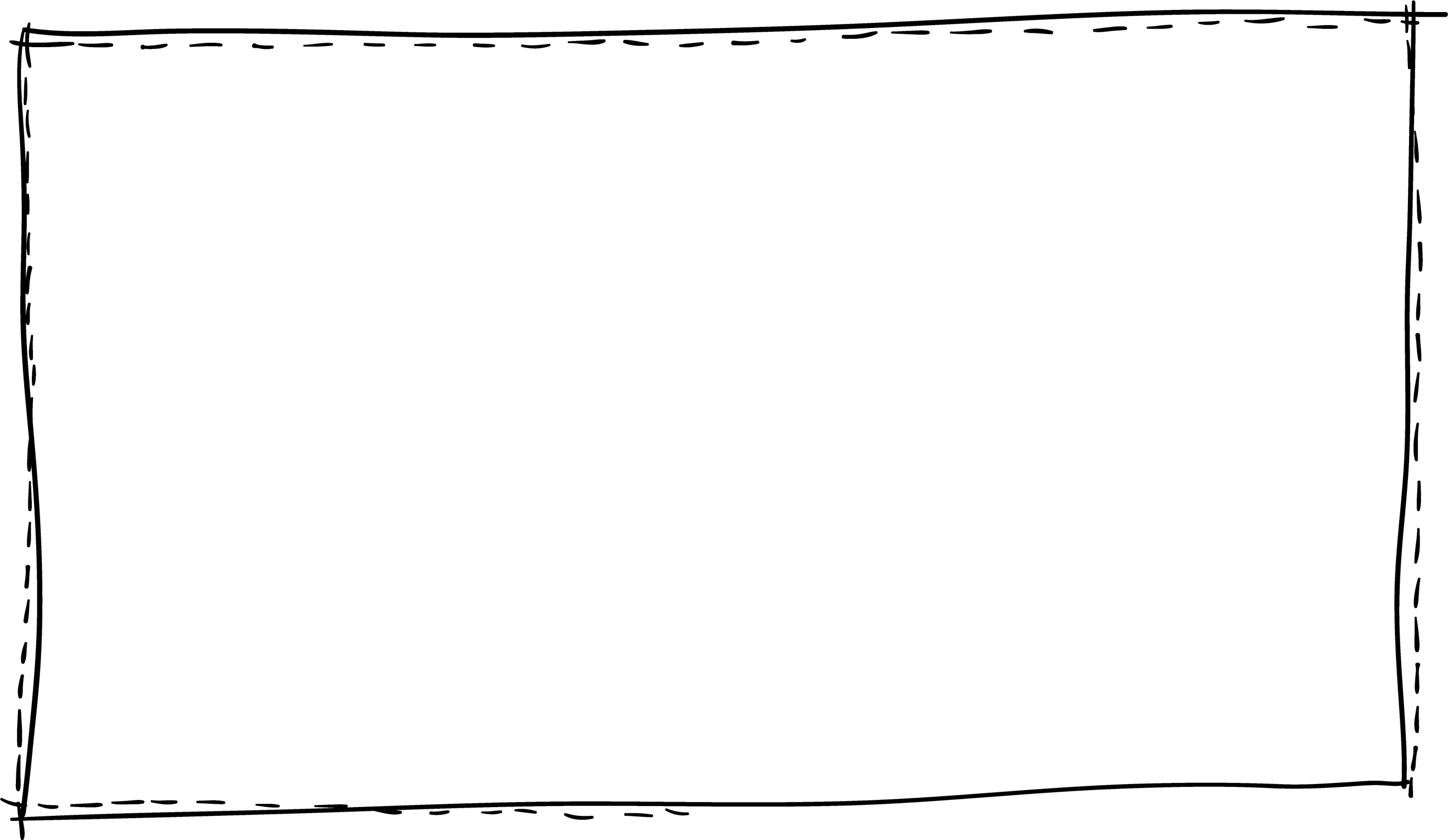 Облегченная коммуникация Facilitated Communication (FC) – это форма альтернативной и дополнительной коммуникации (AAC), в которой люди с ограниченными возможностями и нарушениями общения выражают себя, набирая с клавиатуры или коммуникативной доски.
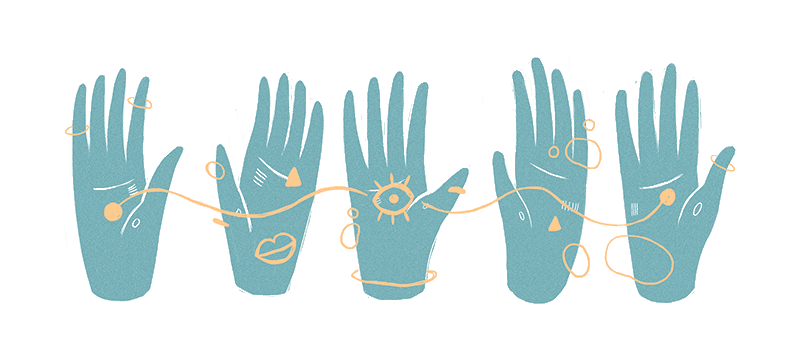 4
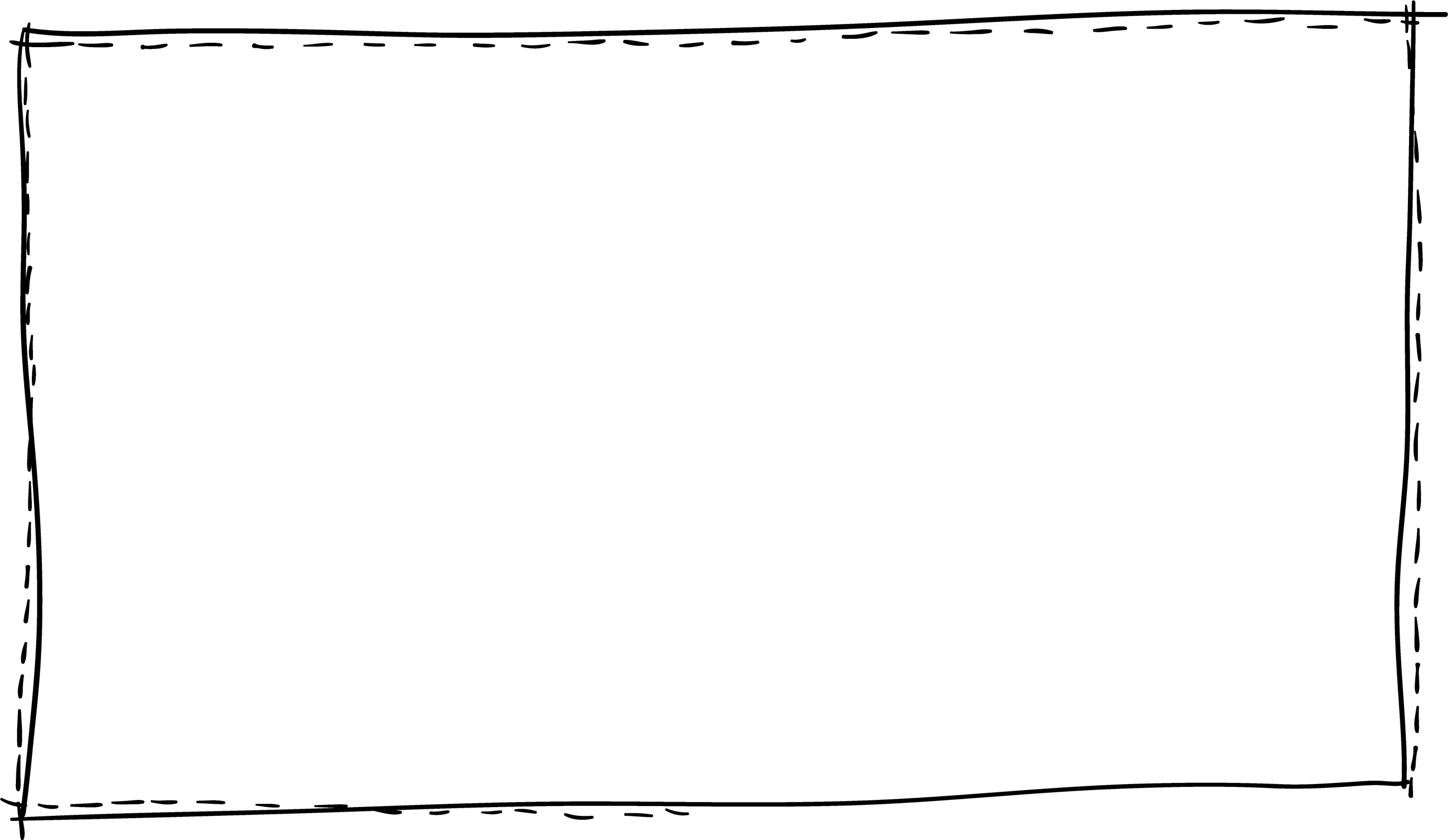 ФОРМИРОВАНИЕ НАВЫКОВ ПИСЬМЕННОЙ КОММУНИКАЦИИ
- ЧТЕНИЕ                     - ВОСПРИЯТИЕ И ПОНИМАНИЕ РЕЧИ                     - ФОРМУЛИРОВАНИЕ СОБСТВЕННЫХ                       РЕЧЕВЫХ ВЫСКАЗЫВАНИЙ                     - НАБОР ТЕКСТА С КЛАВИАТУРЫ
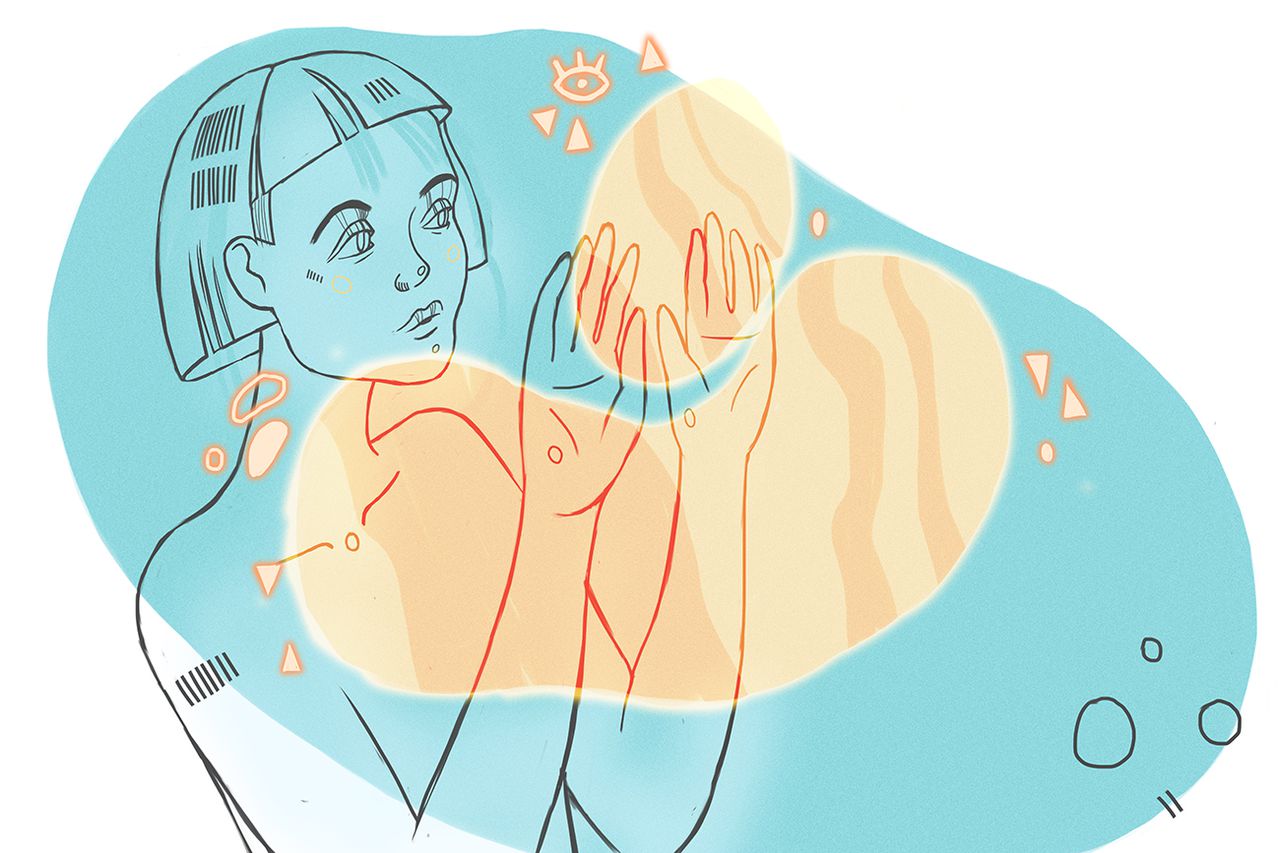 5
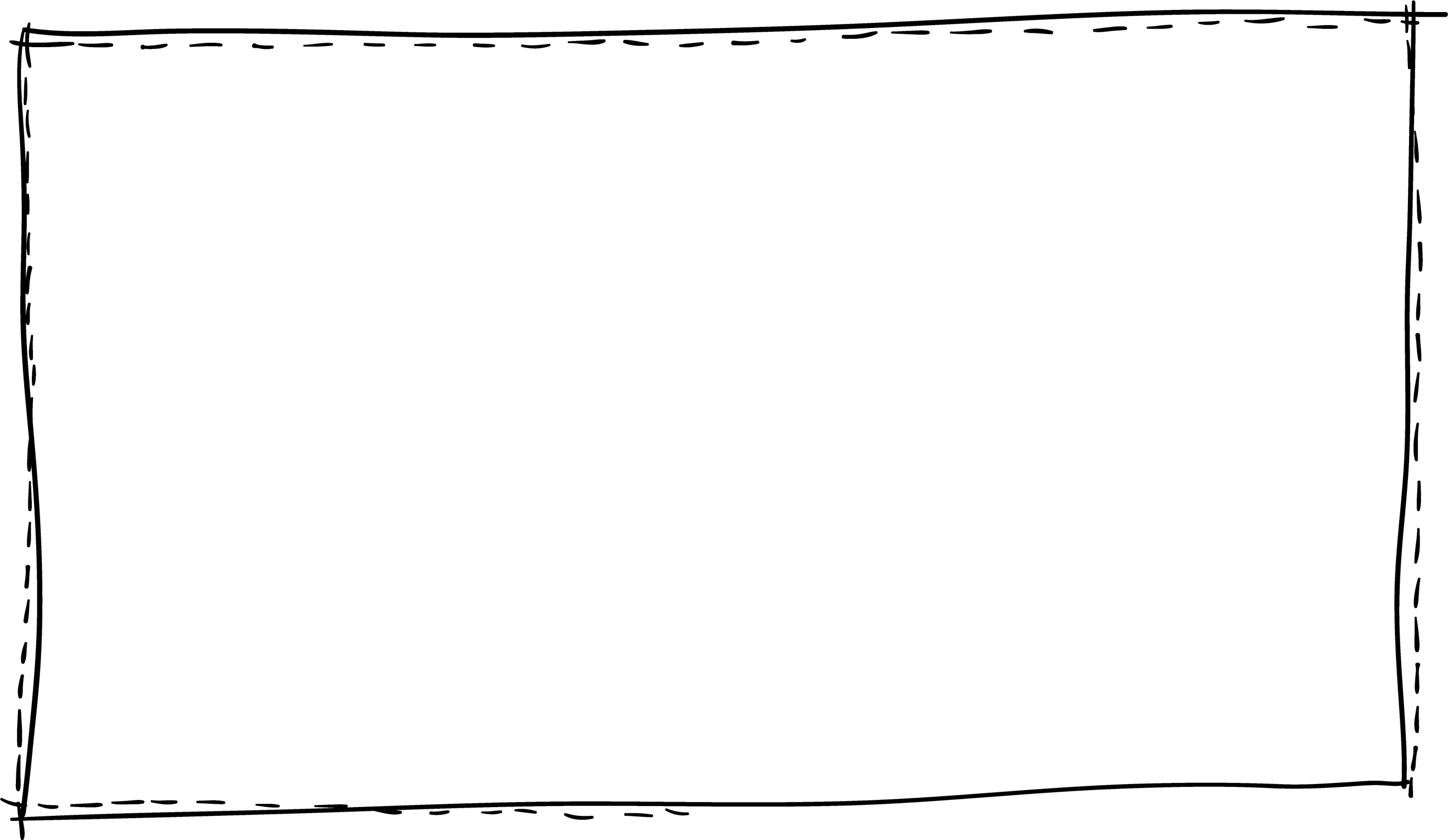 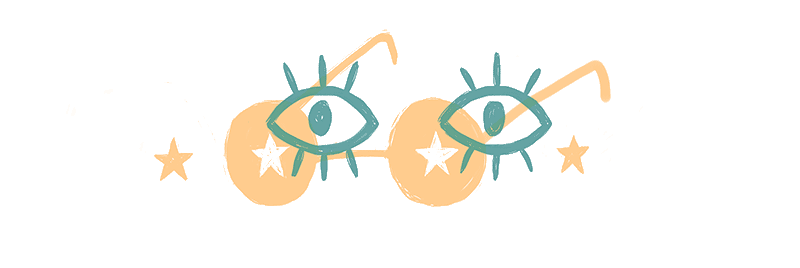 Метод облегченной коммуникации применяется при 
тяжелых поражениях речи 
у детей и взрослых с аутизмом, ДЦП, травмами головного мозга, синдромом Дауна
6
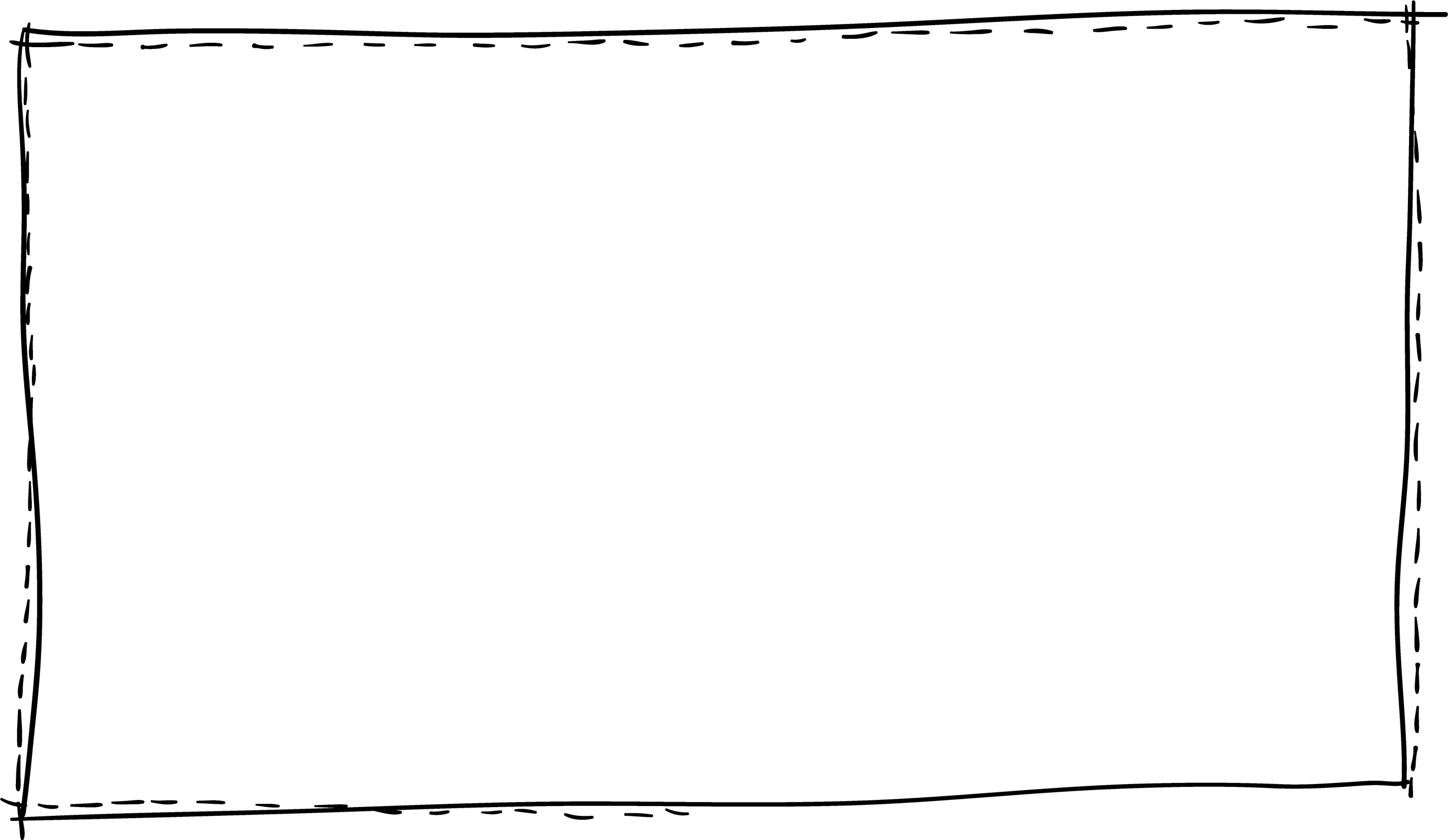 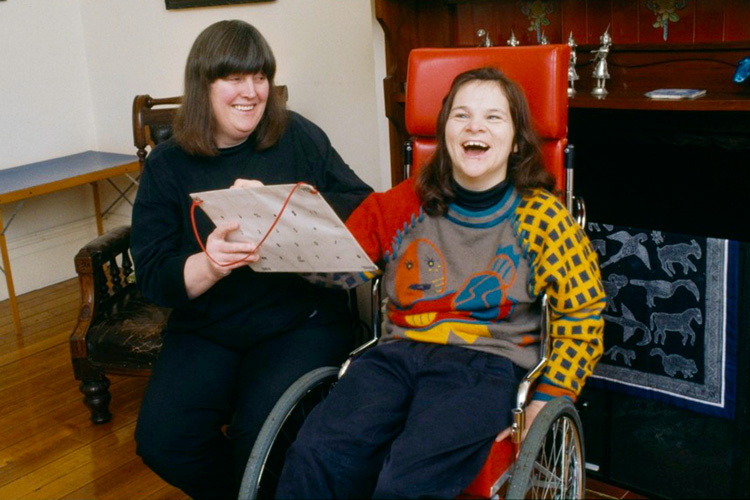 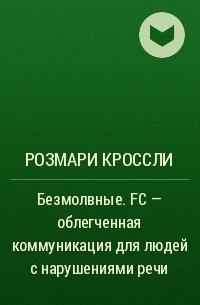 Розмари Кроссли австралийский педагог, специалист по работе с детьми и взрослыми с тяжелыми нарушениями коммуникации, создатель техники облегченной коммуникации с неговорящими людьми (Facilitated Communication, FC)
7
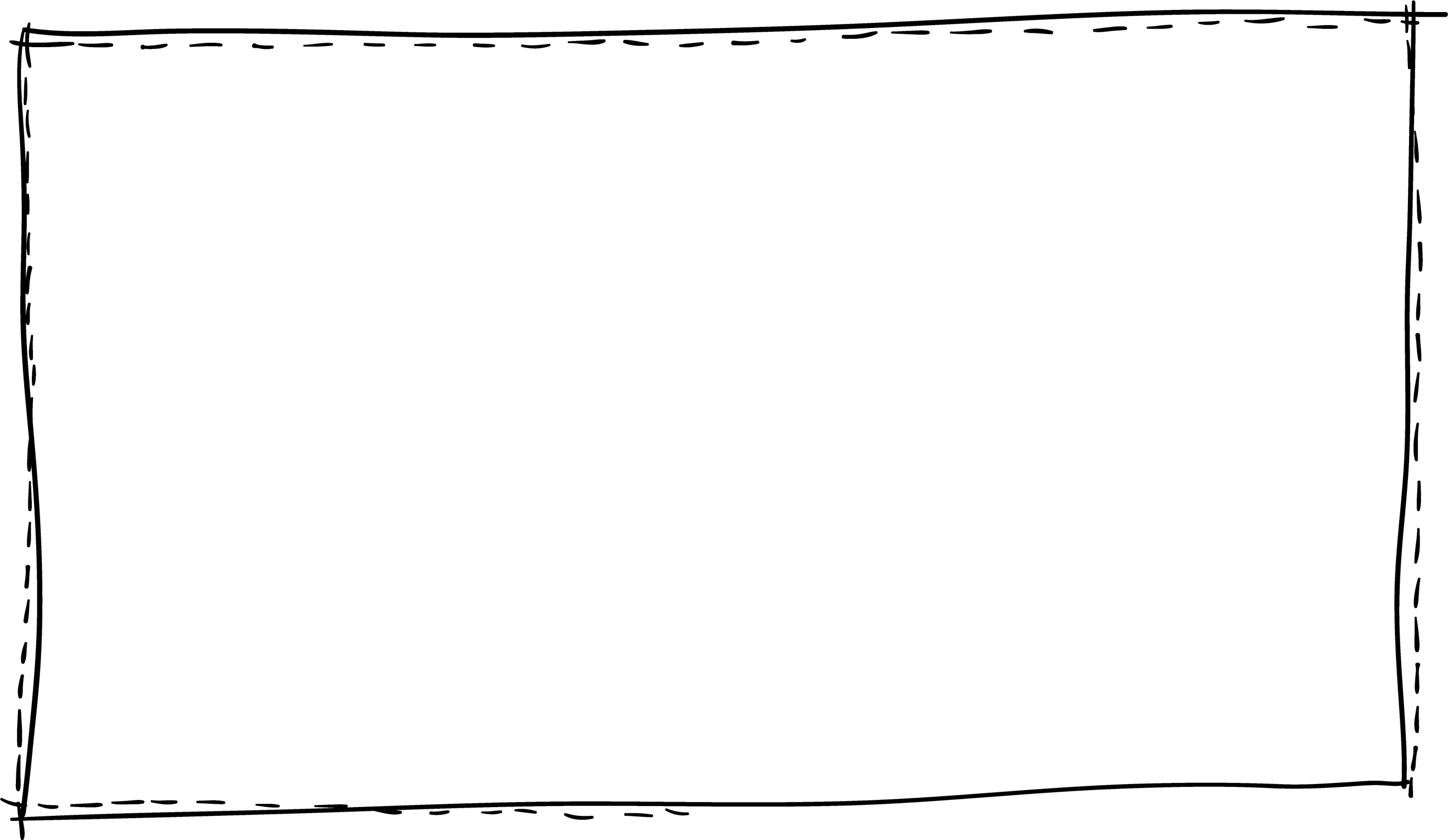 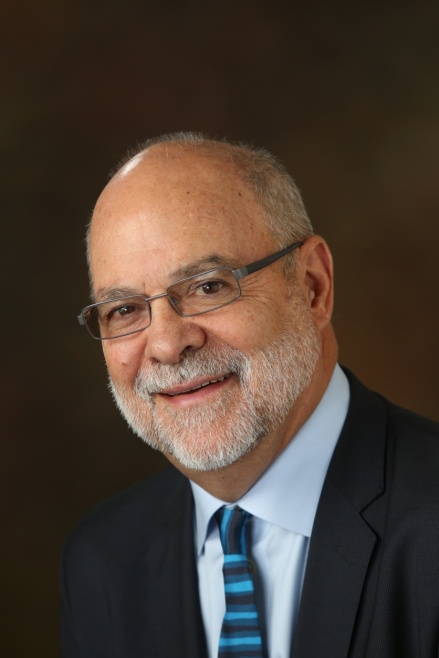 Дуглас Биклендоктор философии Сиракузского университета, специализируется на интеграции в школу, аутизме, облегчении общения, входит в исполнительный совет Национального комитета по аутизму, представил технику облегченной коммуникации в Соединенных Штатах из Австралии в 1989 году
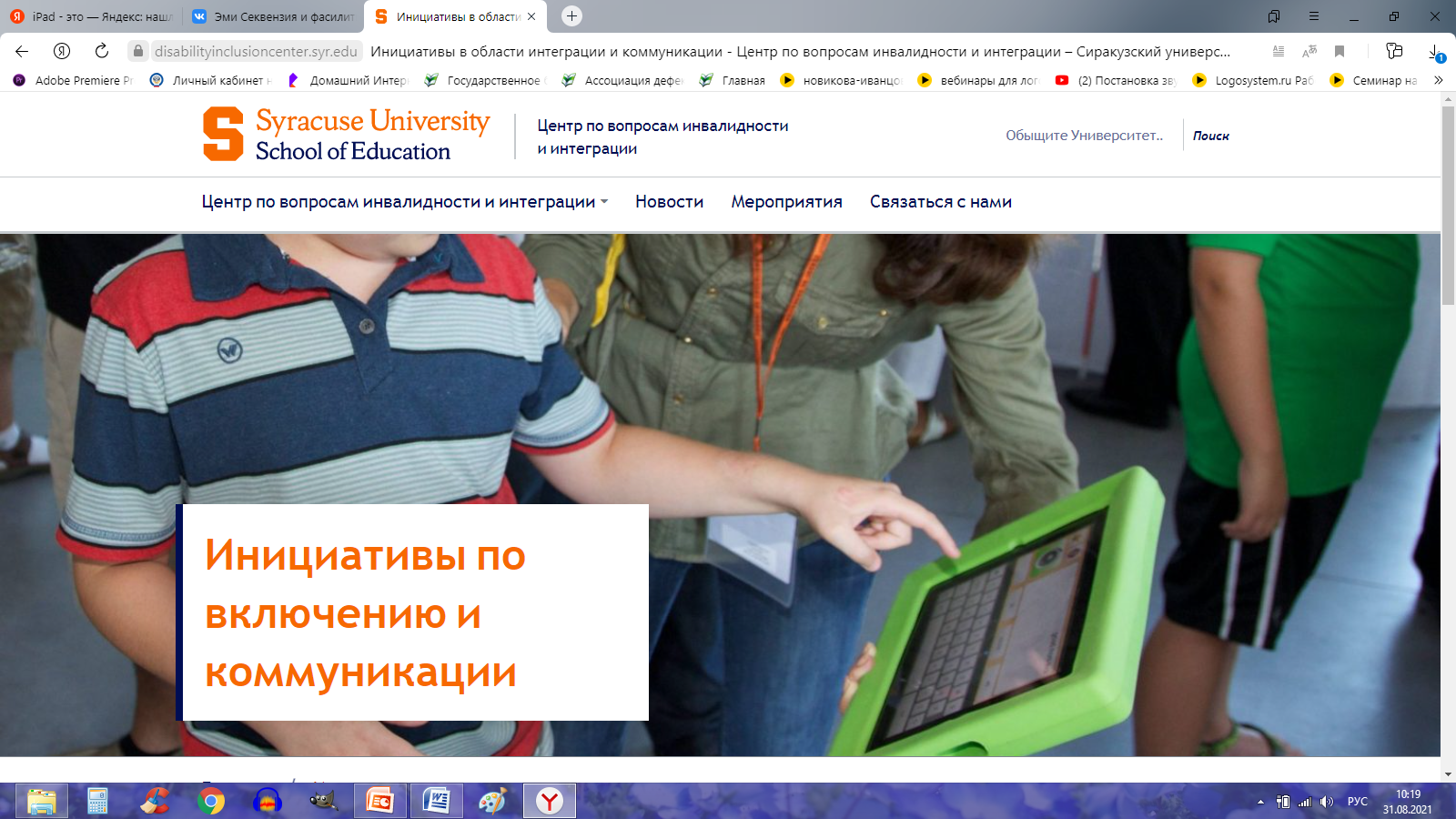 8
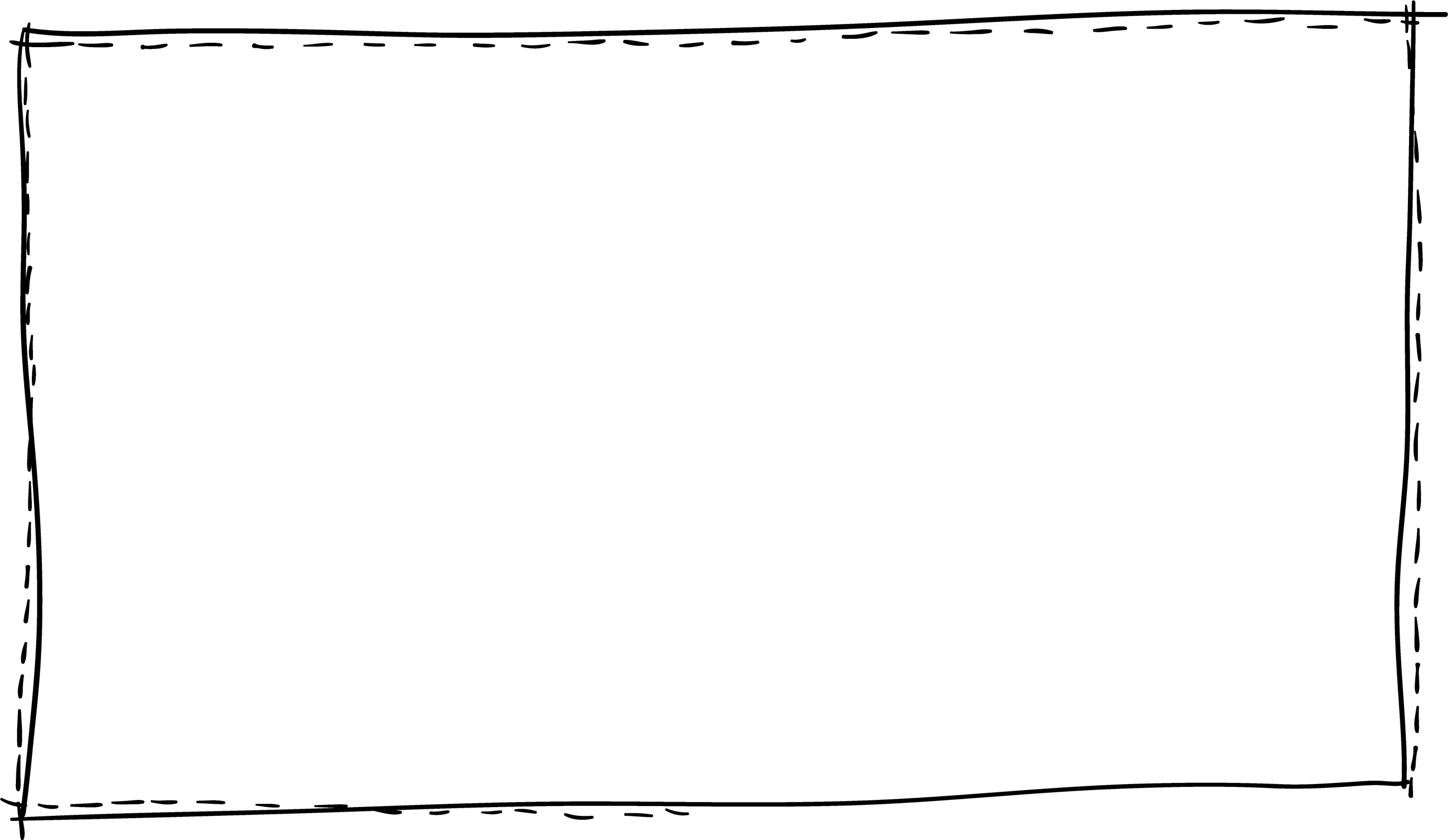 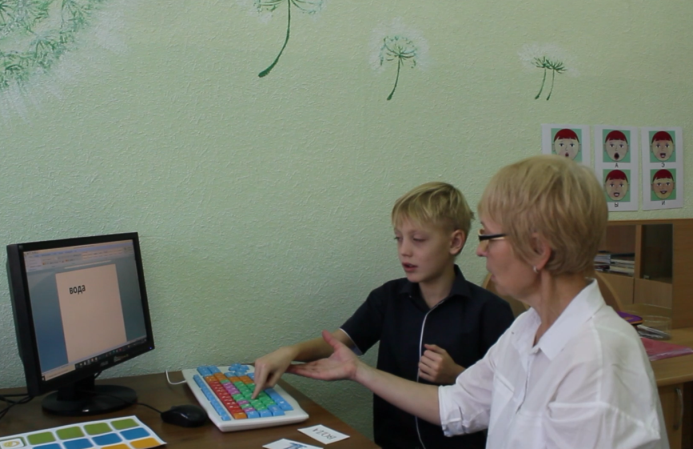 Формы поддержки ребёнка:
Физическая
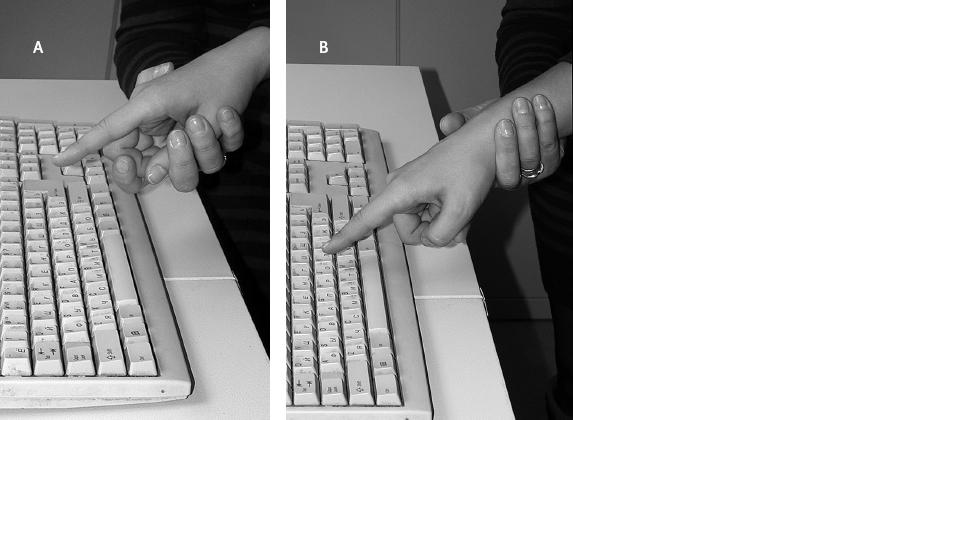 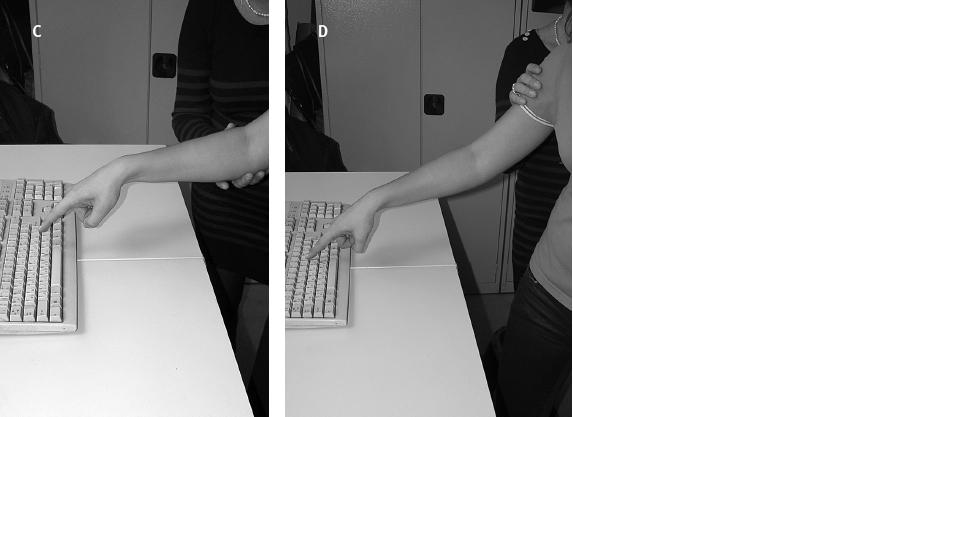 за кисть           за запястье      за локоть            за плечо
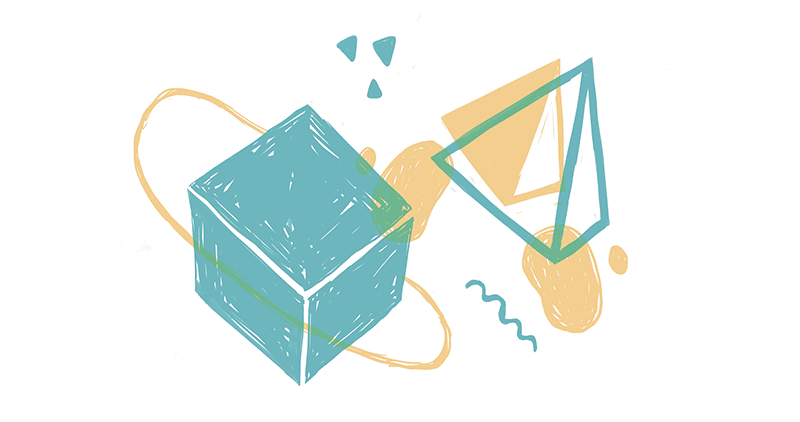 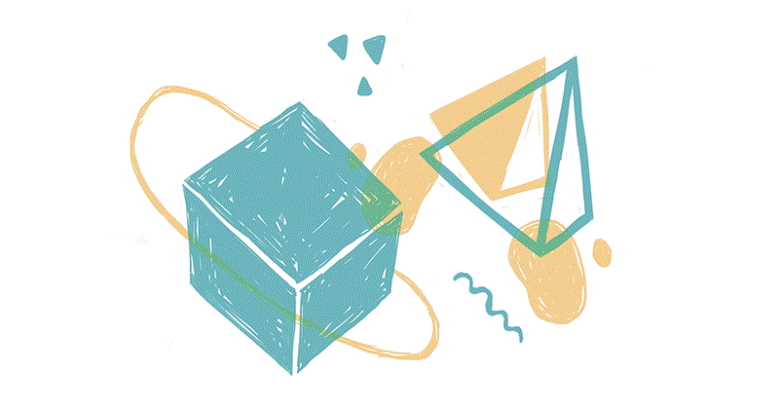 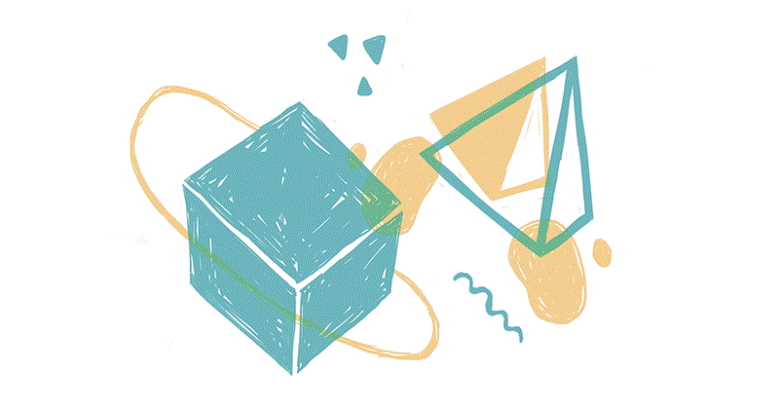 2. Эмоциональная                   
3. Коммуникативная
9
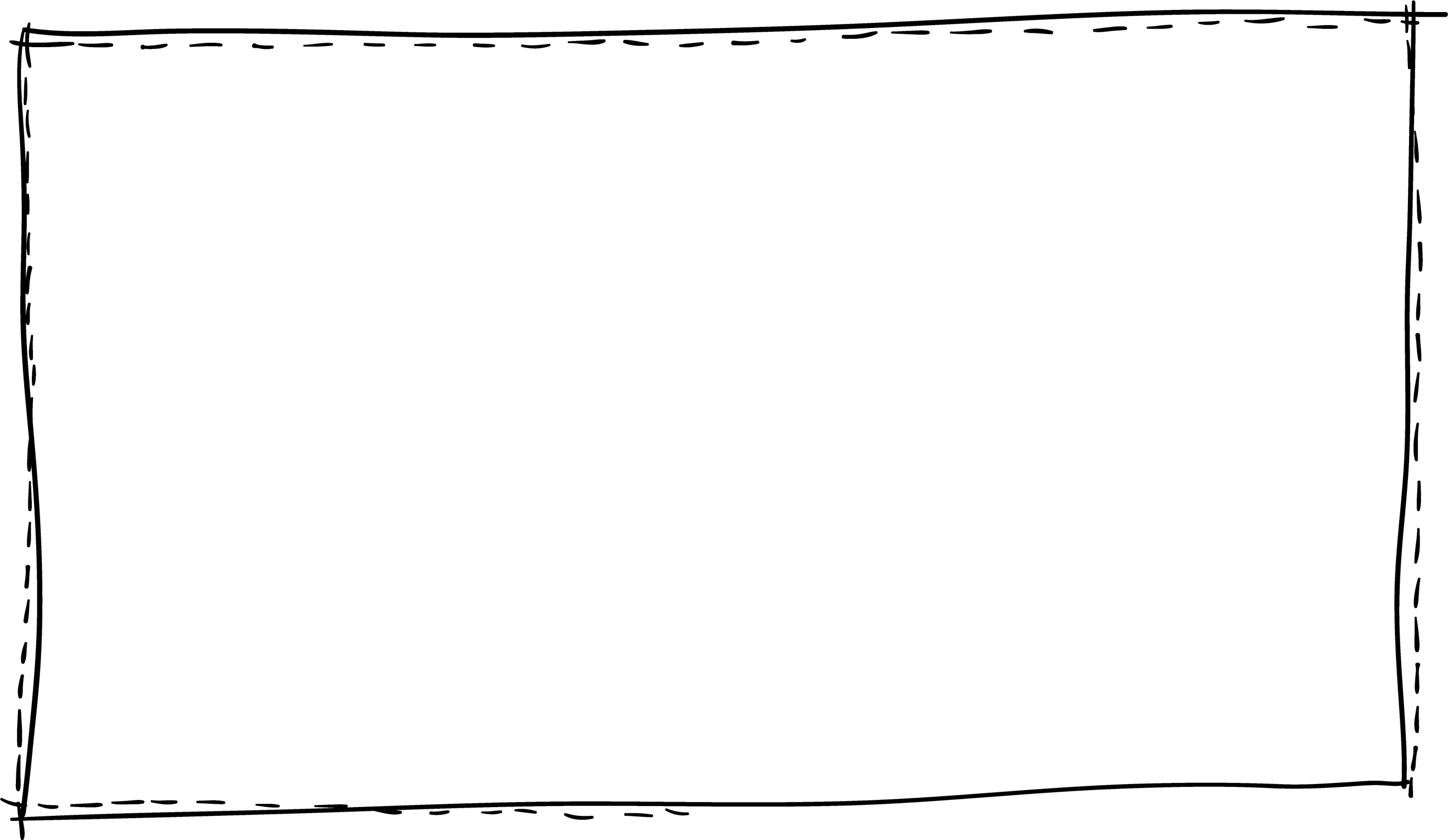 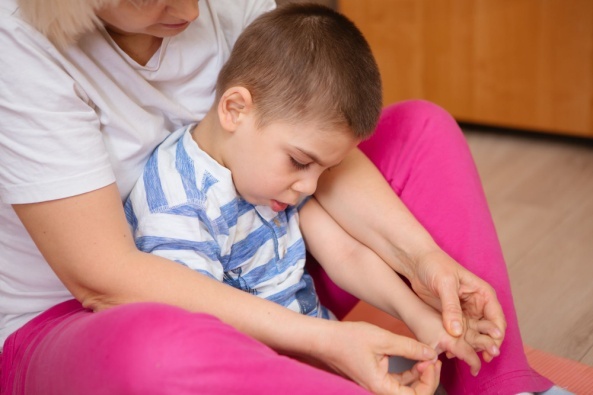 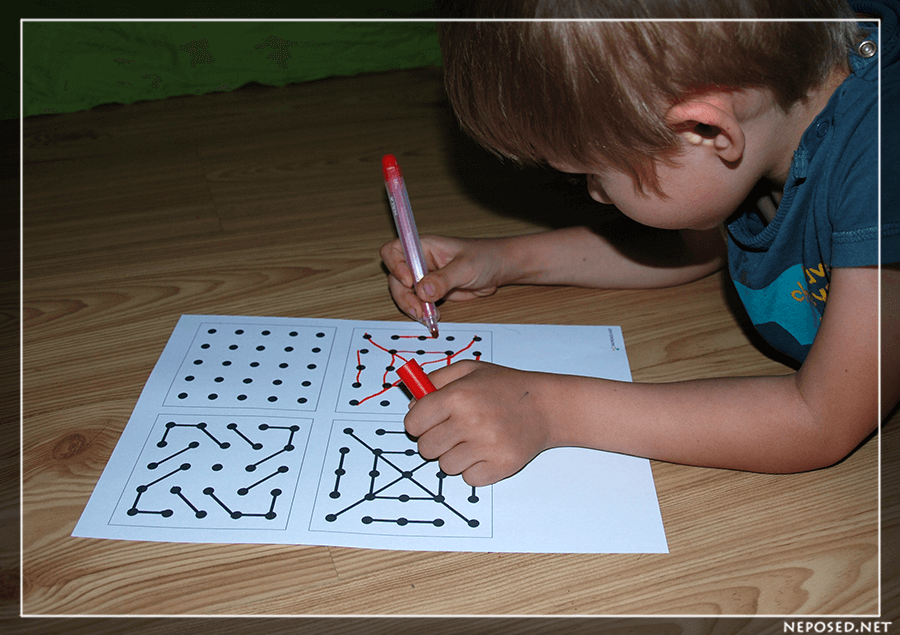 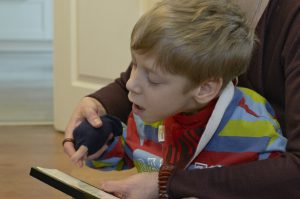 Трудности с выделением указательного
пальца
Нарушения мышечного тонуса
Плохая зрительно-моторная координация
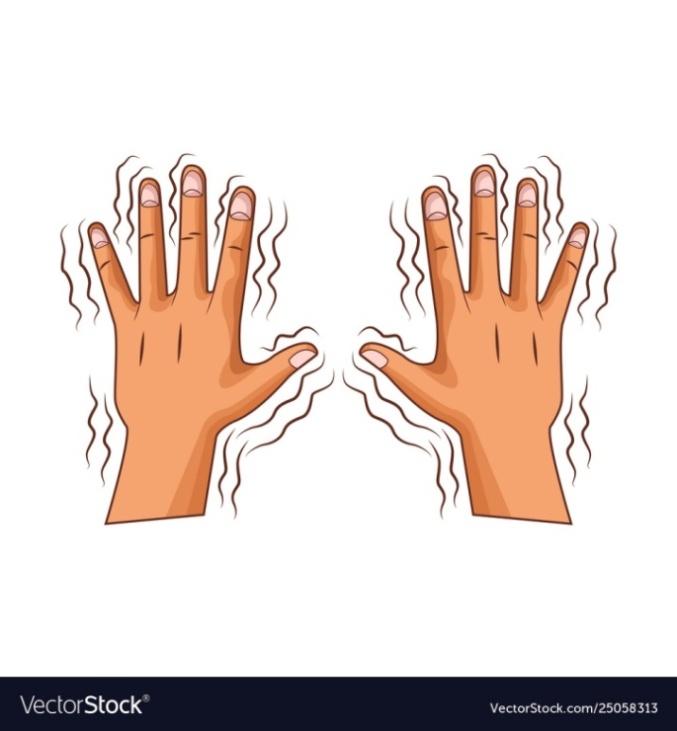 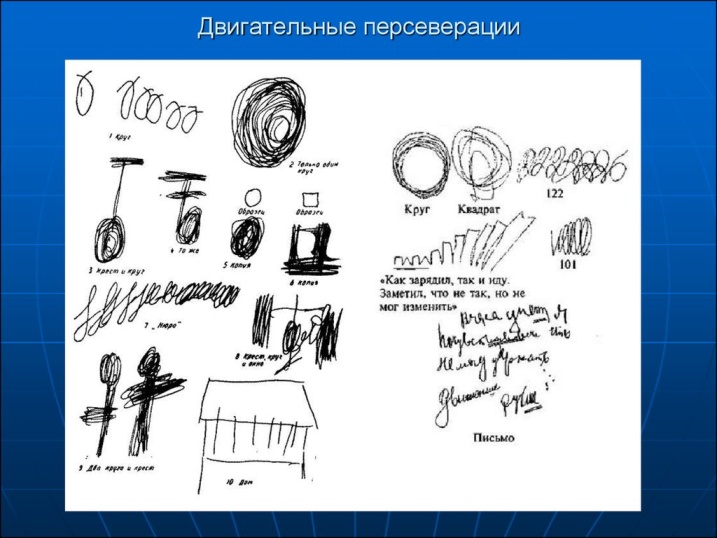 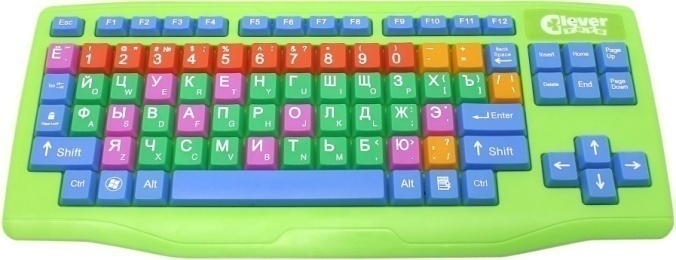 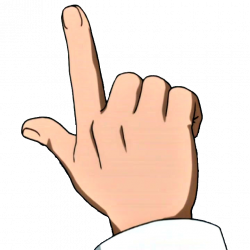 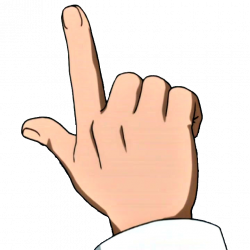 Тремор, дрожание рук
Персеверации (застревание)
Использование двух рук
для заданий, где требуется одна рука
10
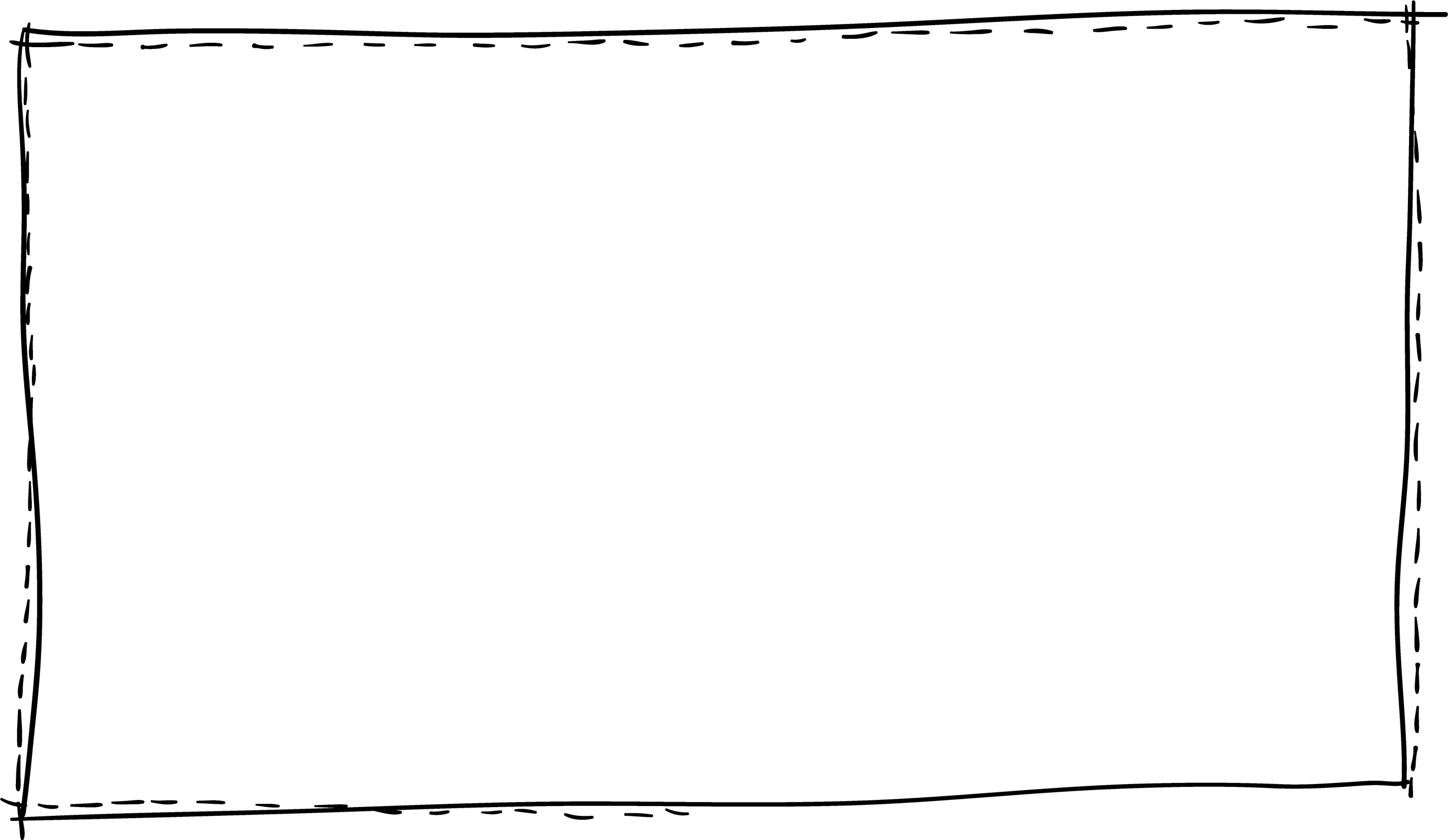 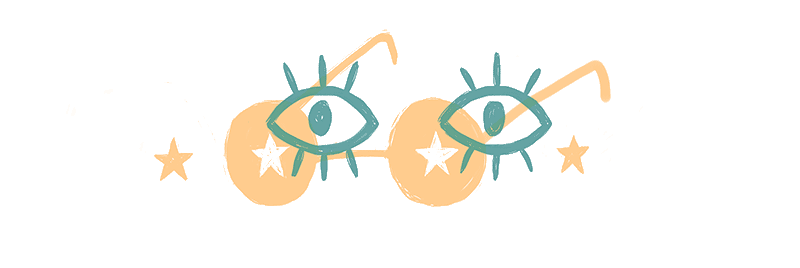 - Проблемы выражения инициативы, начала движения, начала коммуникации.- Импульсивность.- Нарушения проприоцепции.- Недостаток уверенности.
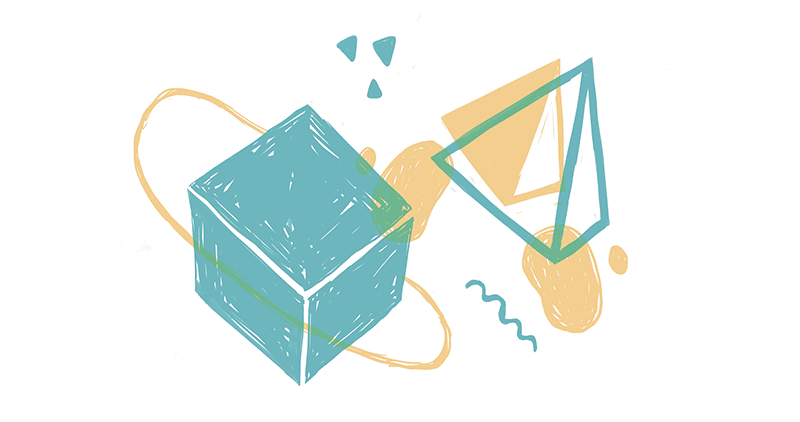 11
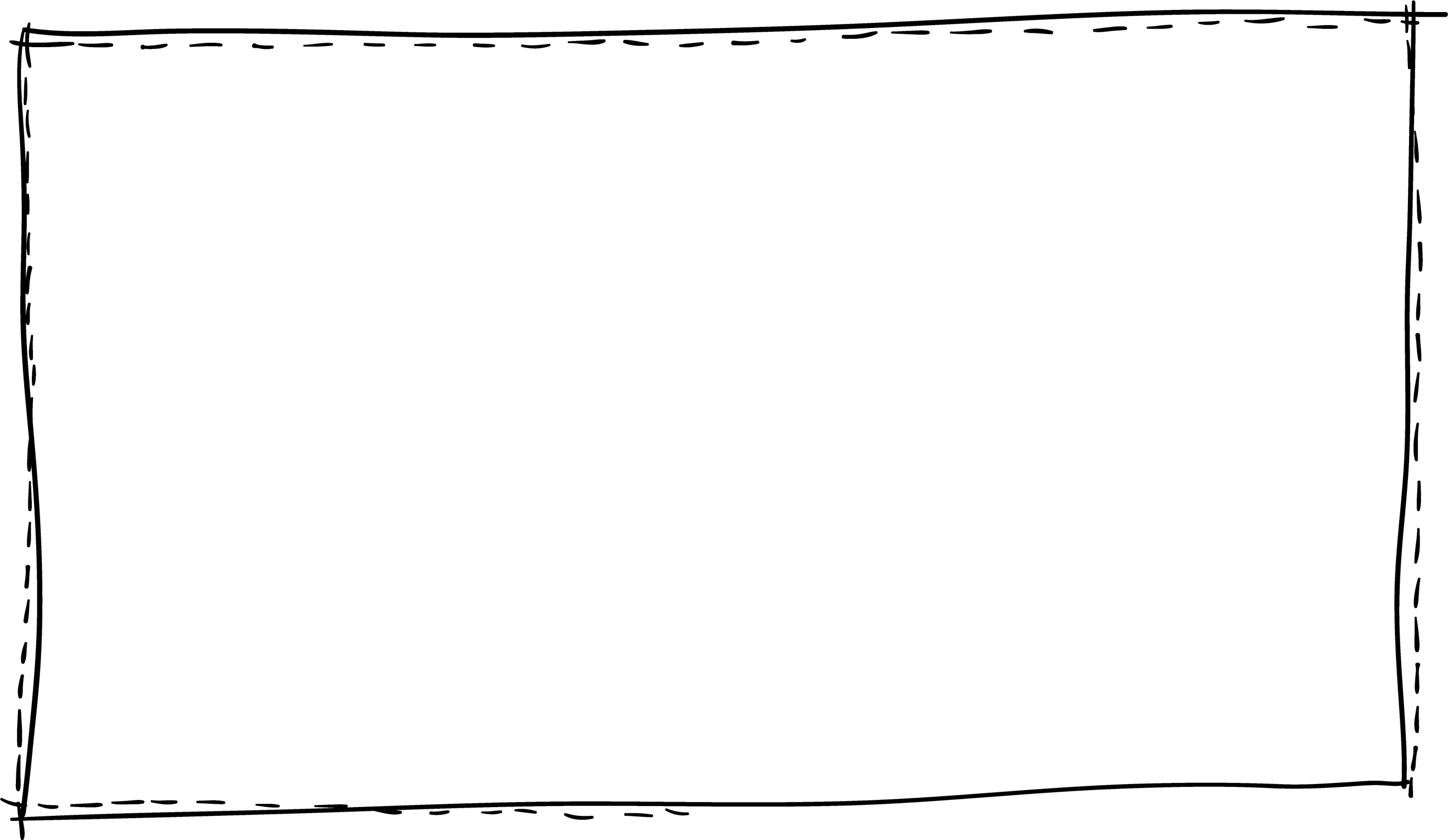 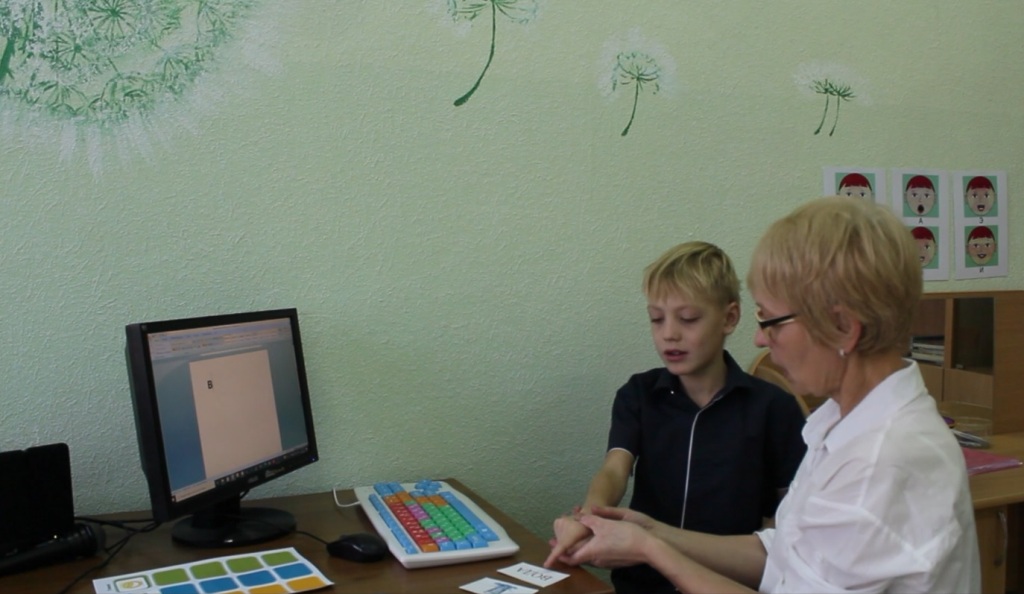 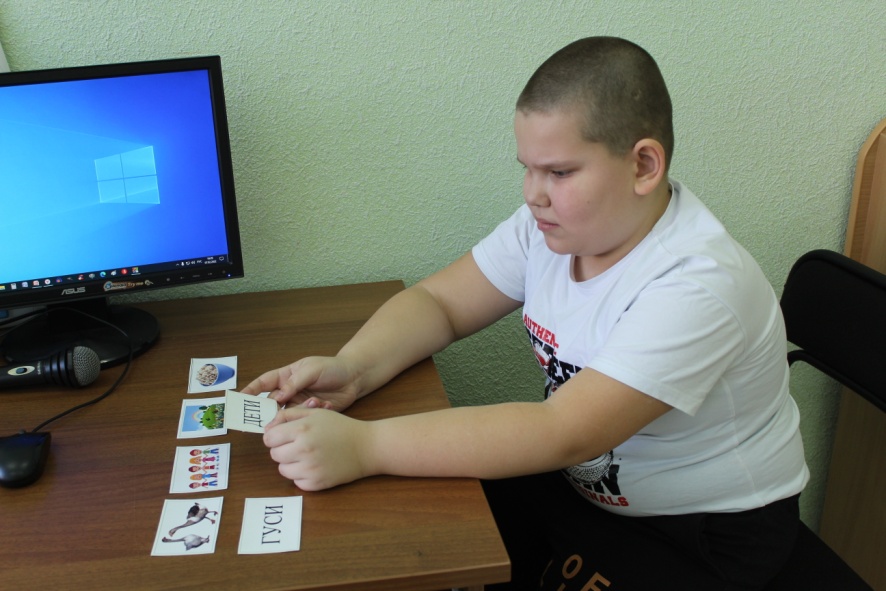 Глобальное чтение +метод облегченной коммуникации
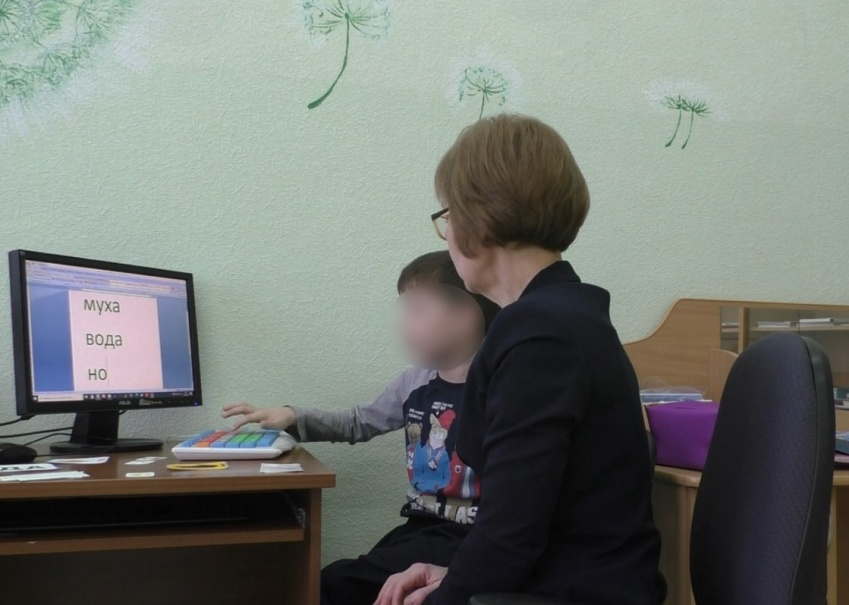 12
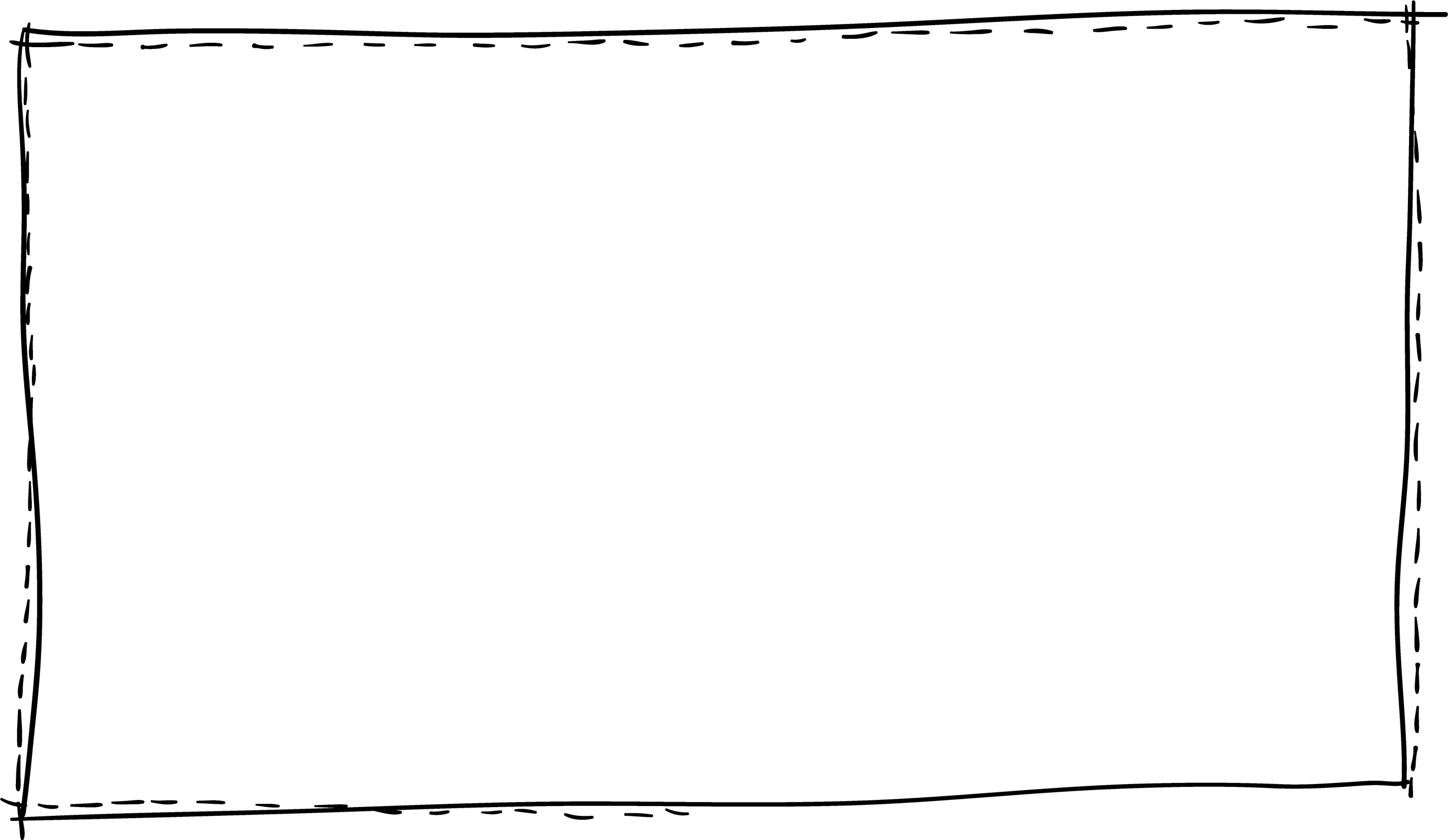 Глобальное чтение + аналитико-синтетическое чтение
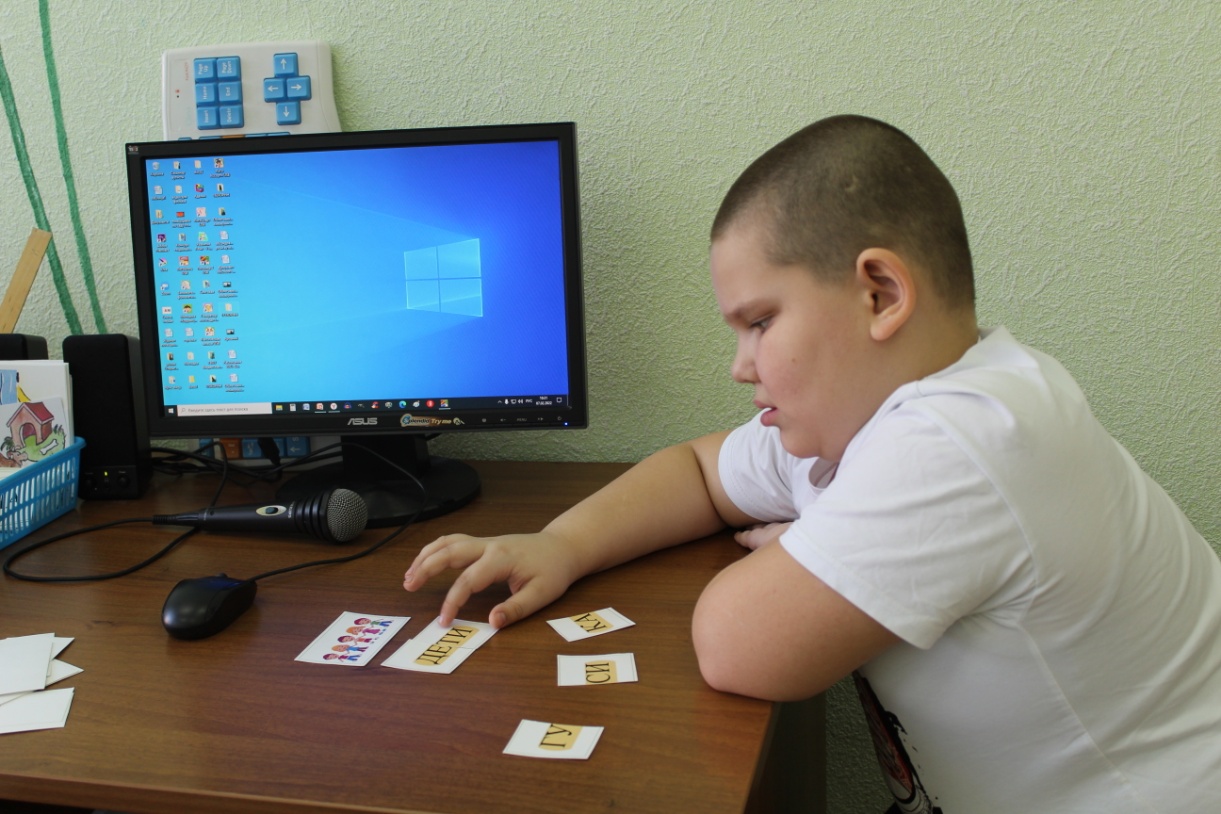 13
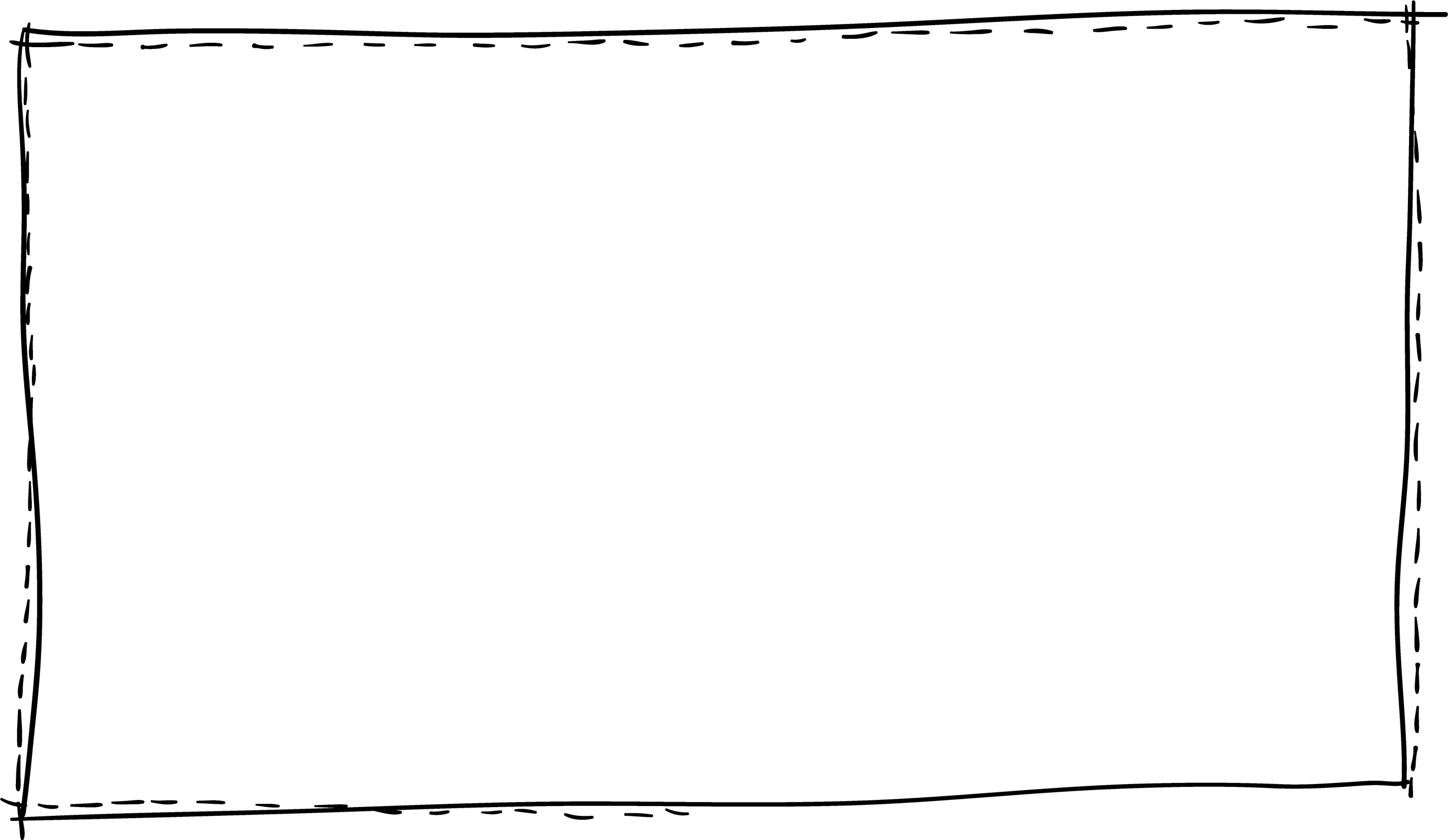 Составление предложения по картинке и набор на компьютере
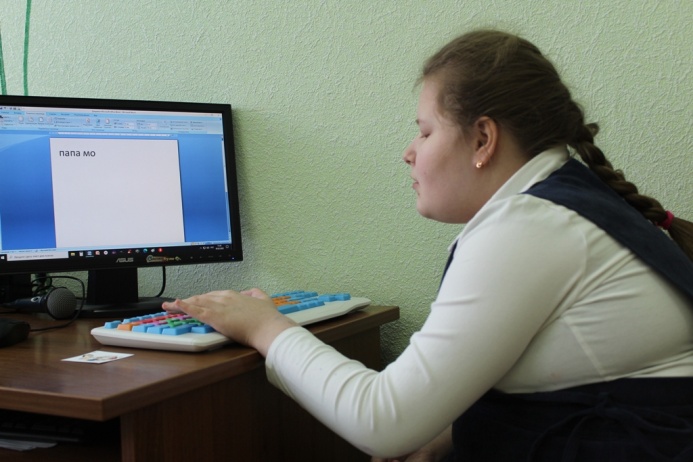 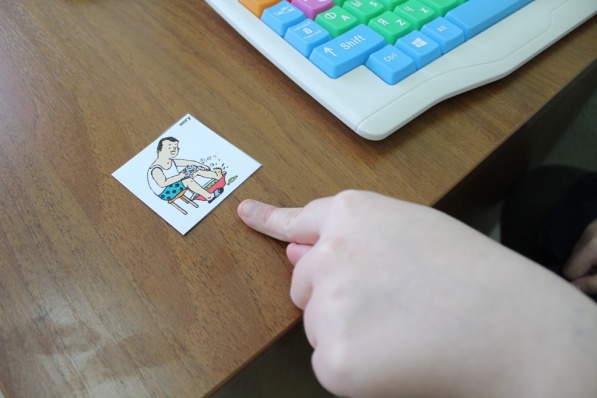 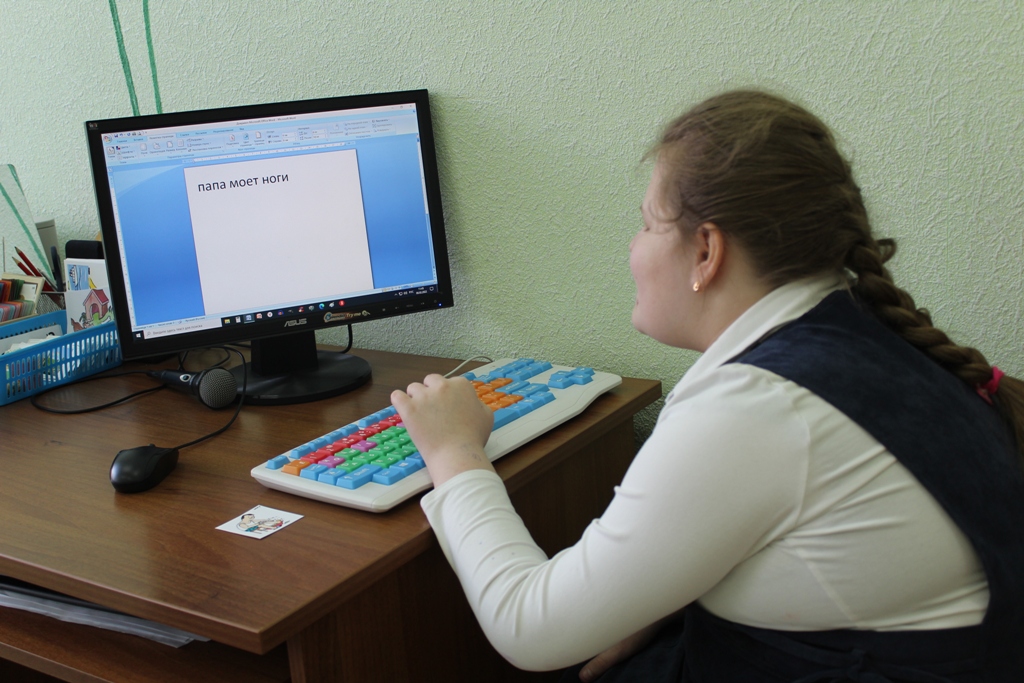 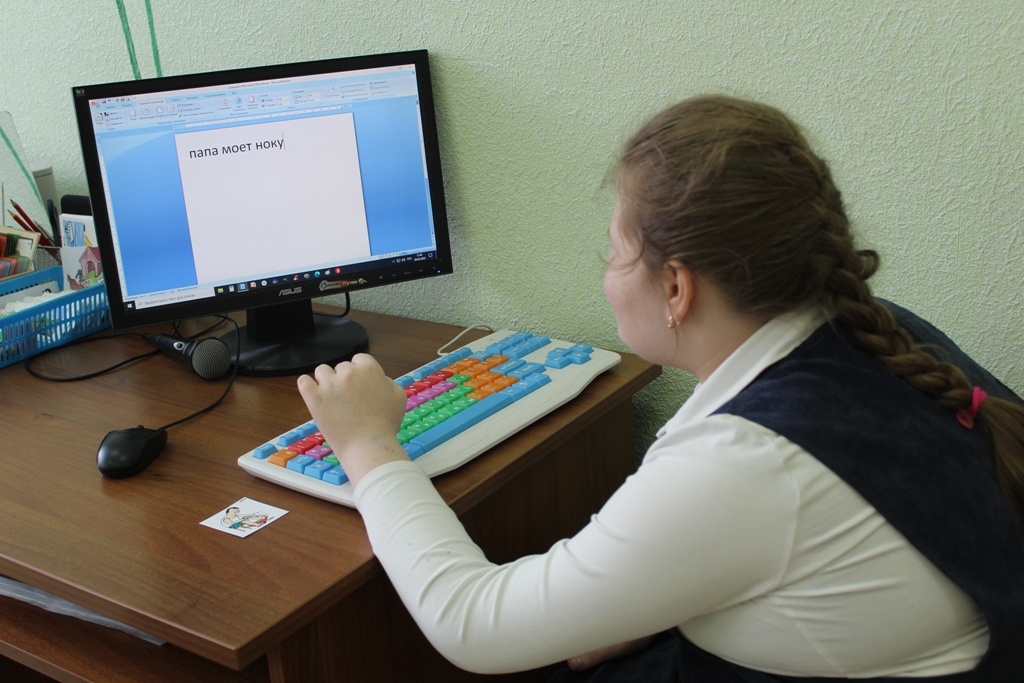 14
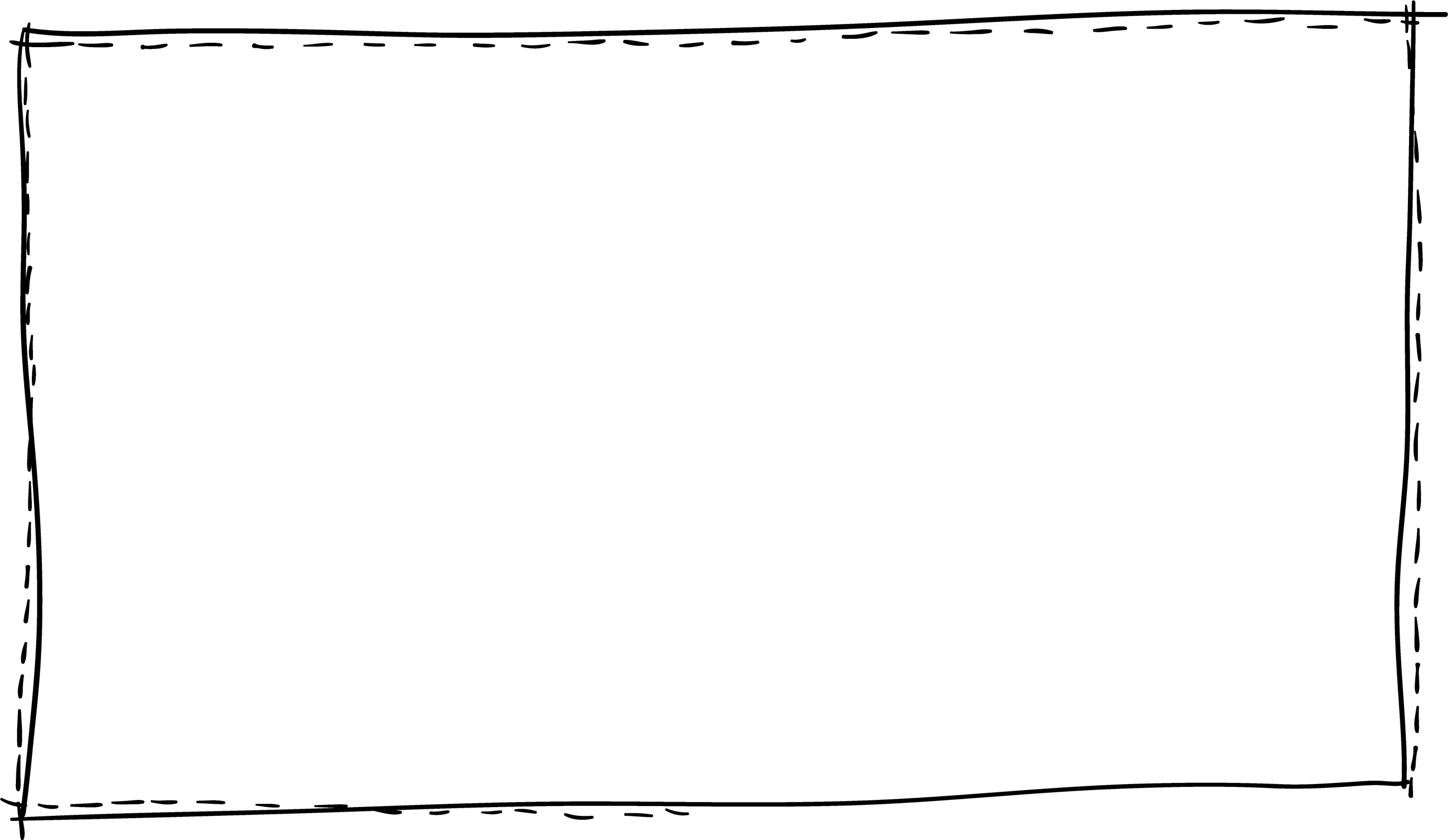 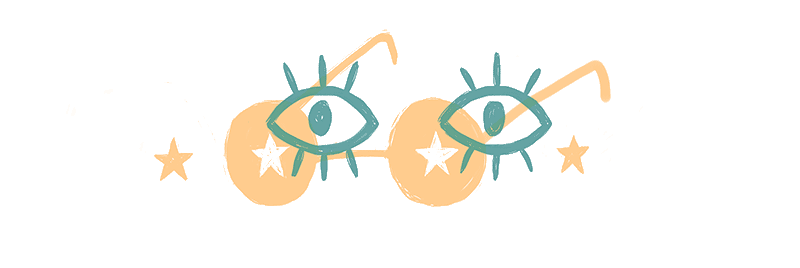 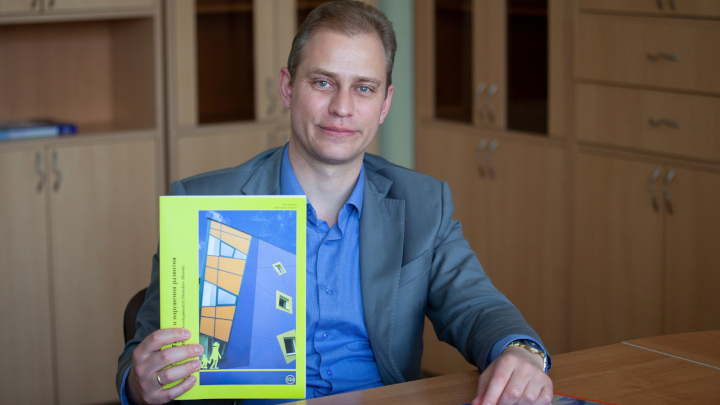 Методикаформирования навыков речевой коммуникации у детей с РАС
-Выражать просьбы.
-Комментировать события.
-Задавать вопросы с целью получения информации.
-Выражать эмоции и сообщать о них.
-Вести диалог.
Хаустов А.В.директор Федерального ресурсного центра по организации комплексного сопровождения детей с РАС МГППУ, главный редактор журнала «Аутизм и нарушения»
15
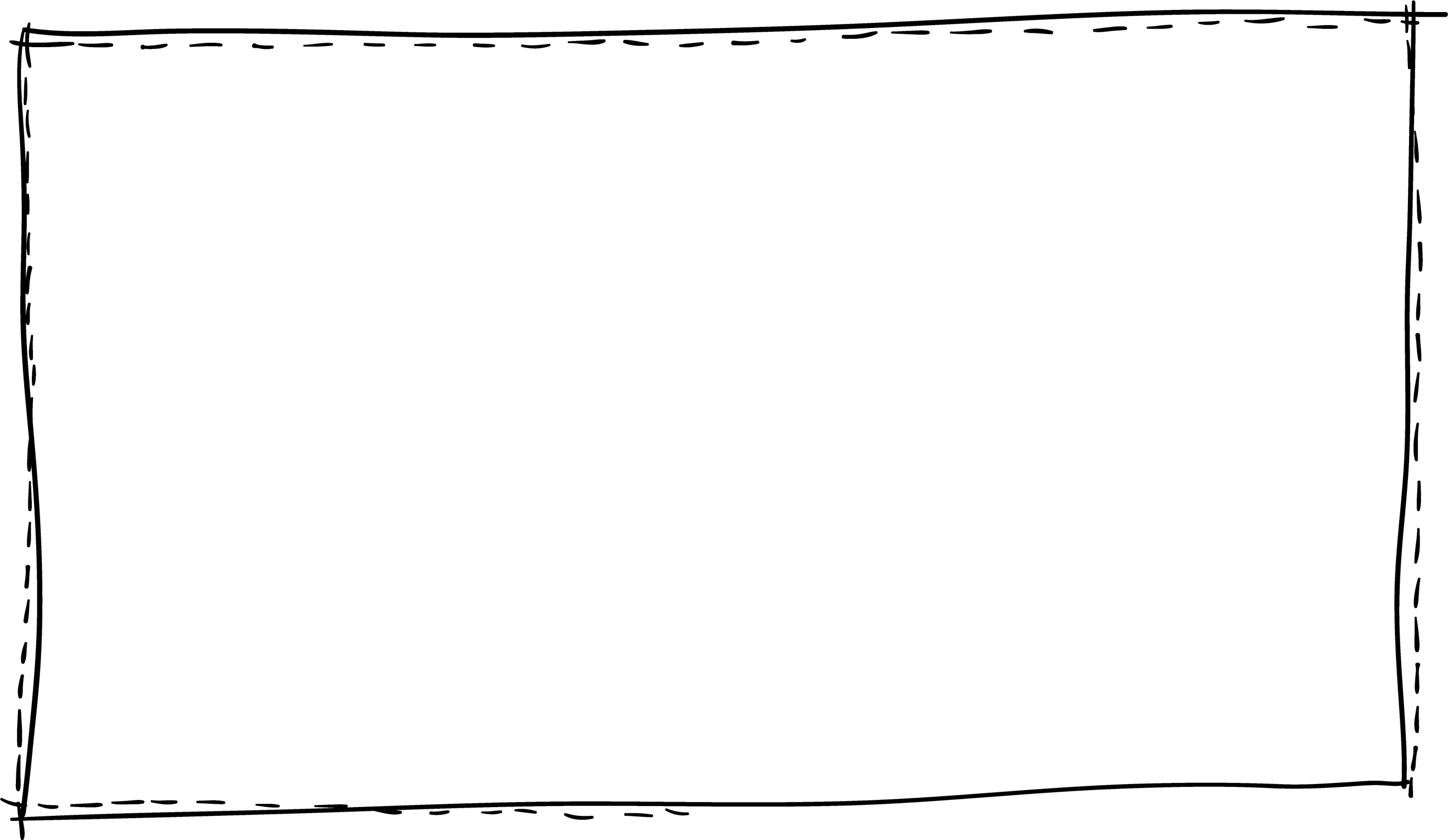 Комментирование действий, описание будущих событий, умение поддержать диалог
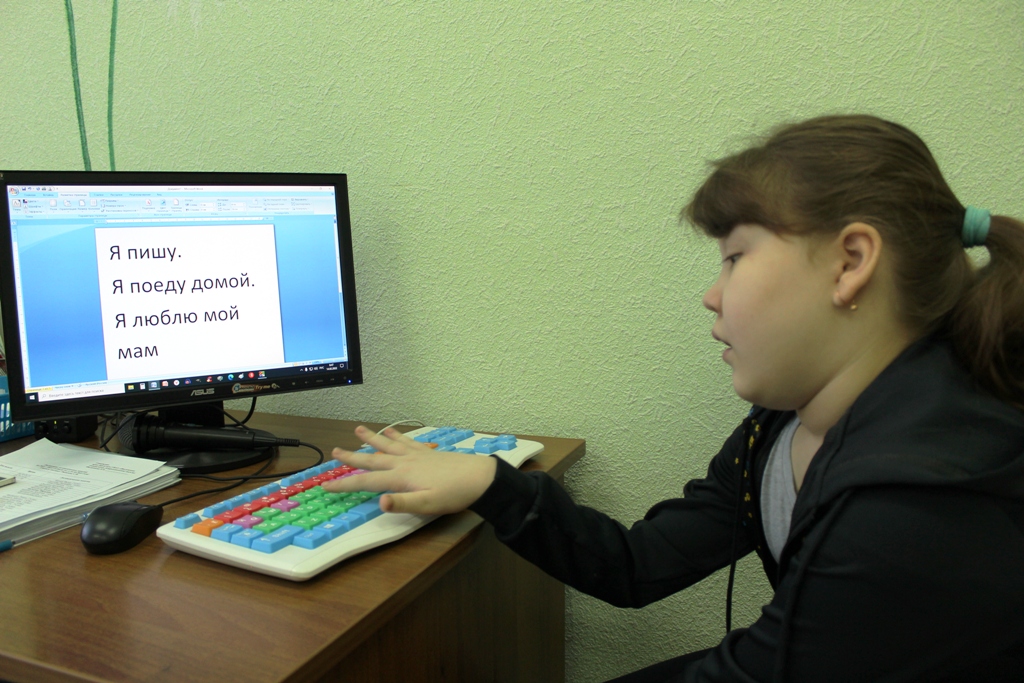 16
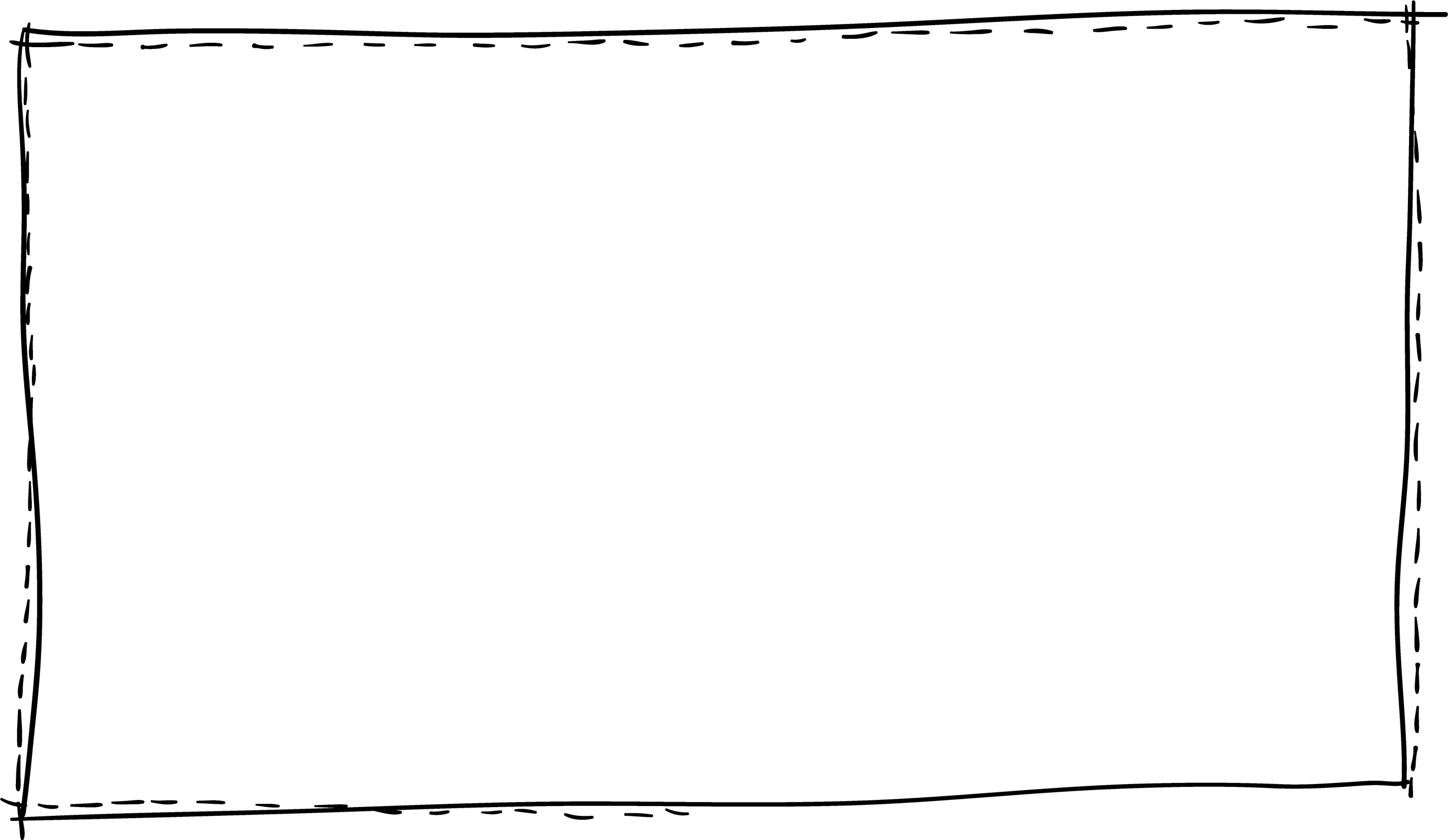 Умение поддержать диалог
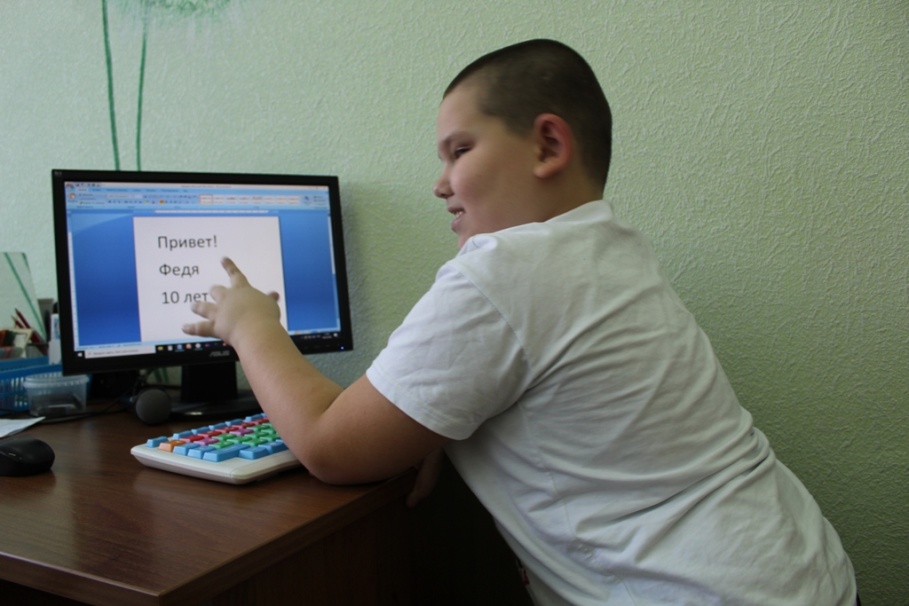 Педагог: «Привет!» Ребёнок: «Привет!»
Педагог: «Как тебя зовут?» Ребёнок: «Федя»
Педагог: «Сколько тебе лет?» Ребёнок: «10 лет»
17
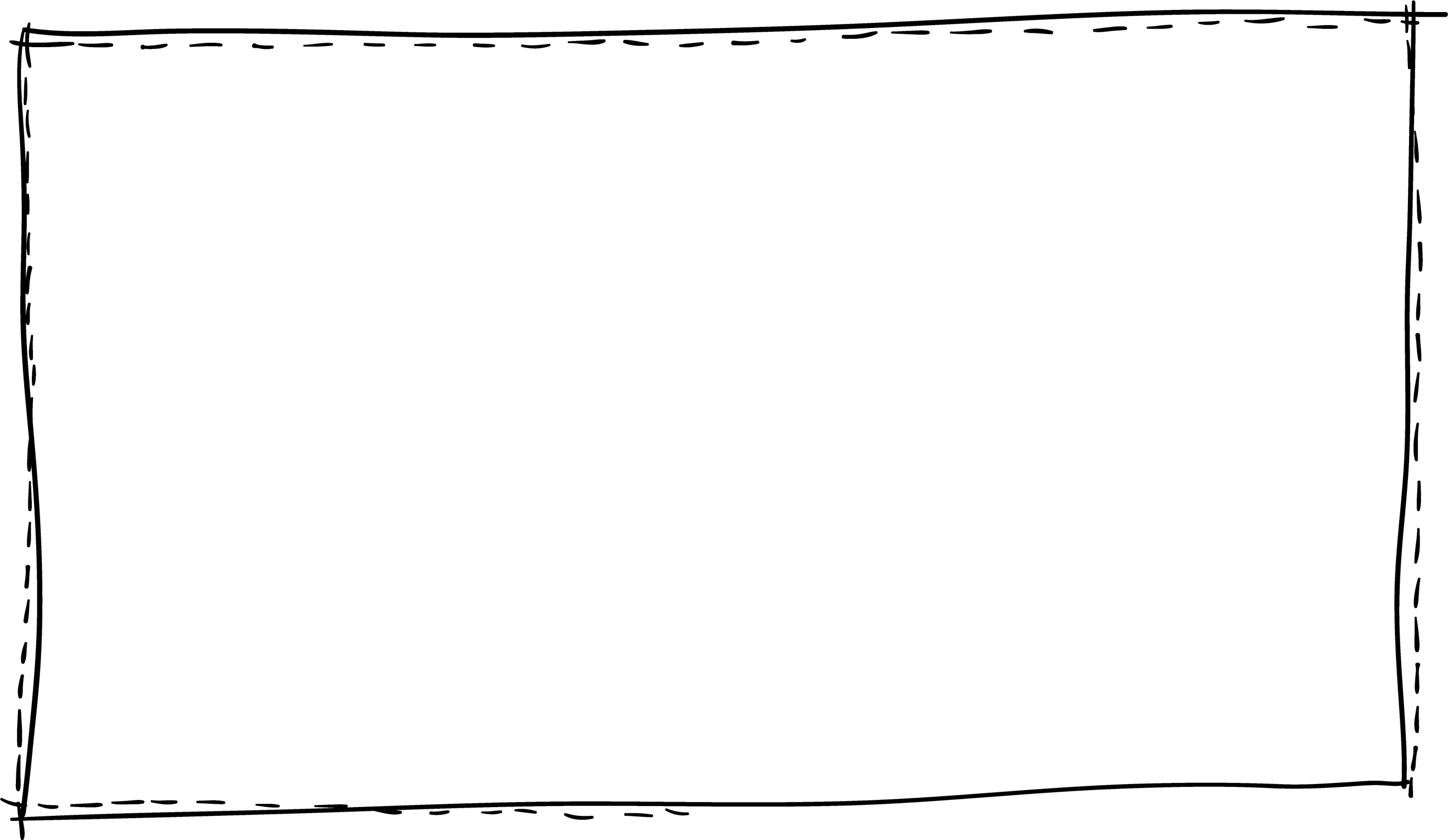 Письменная коммуникацияиспользуется…
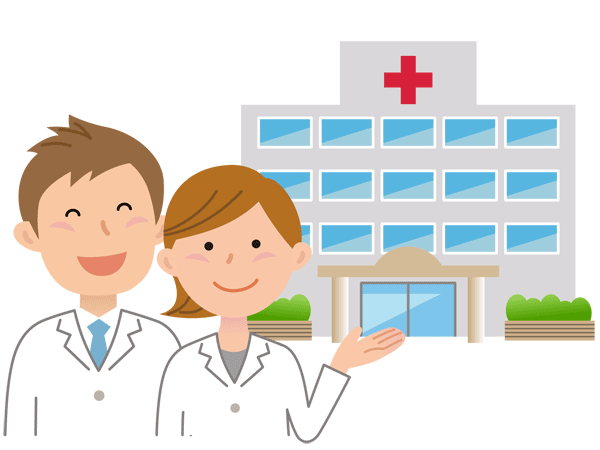 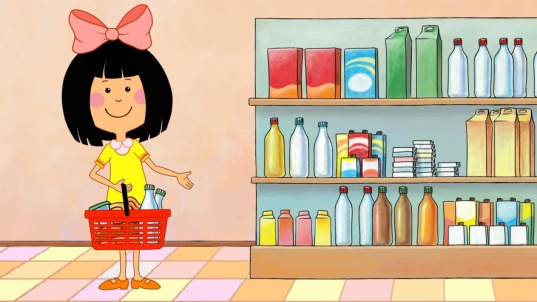 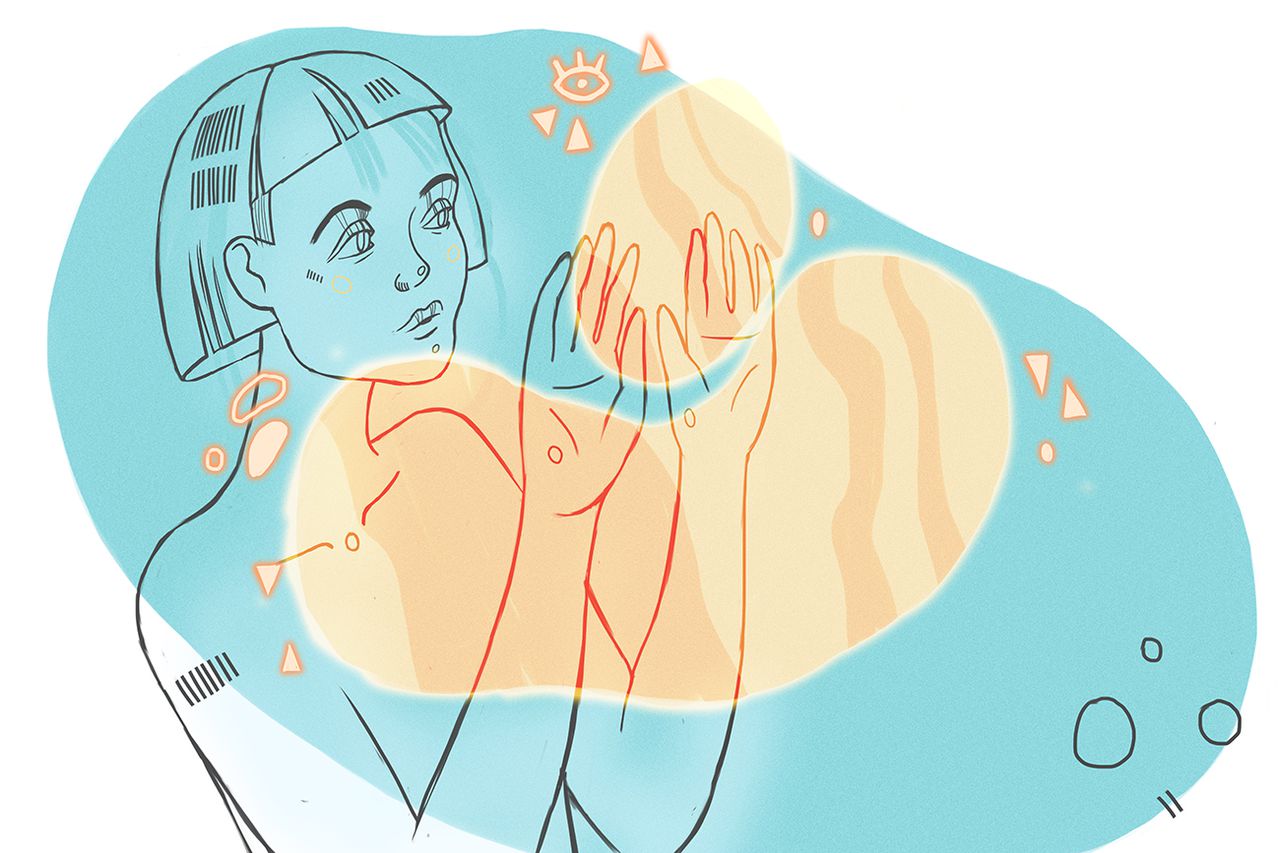 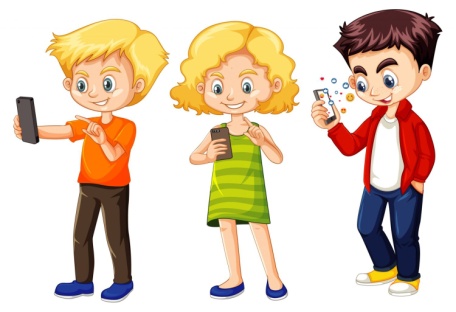 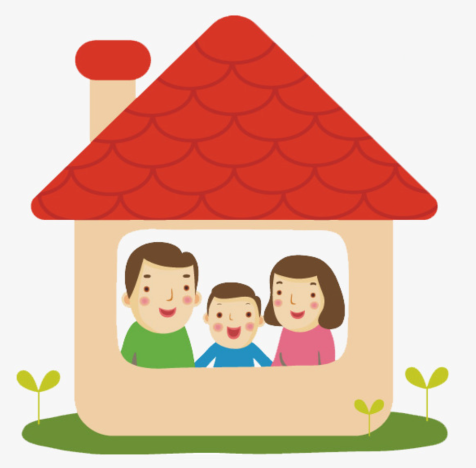 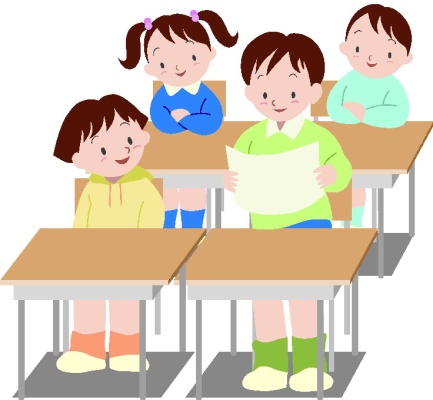 18
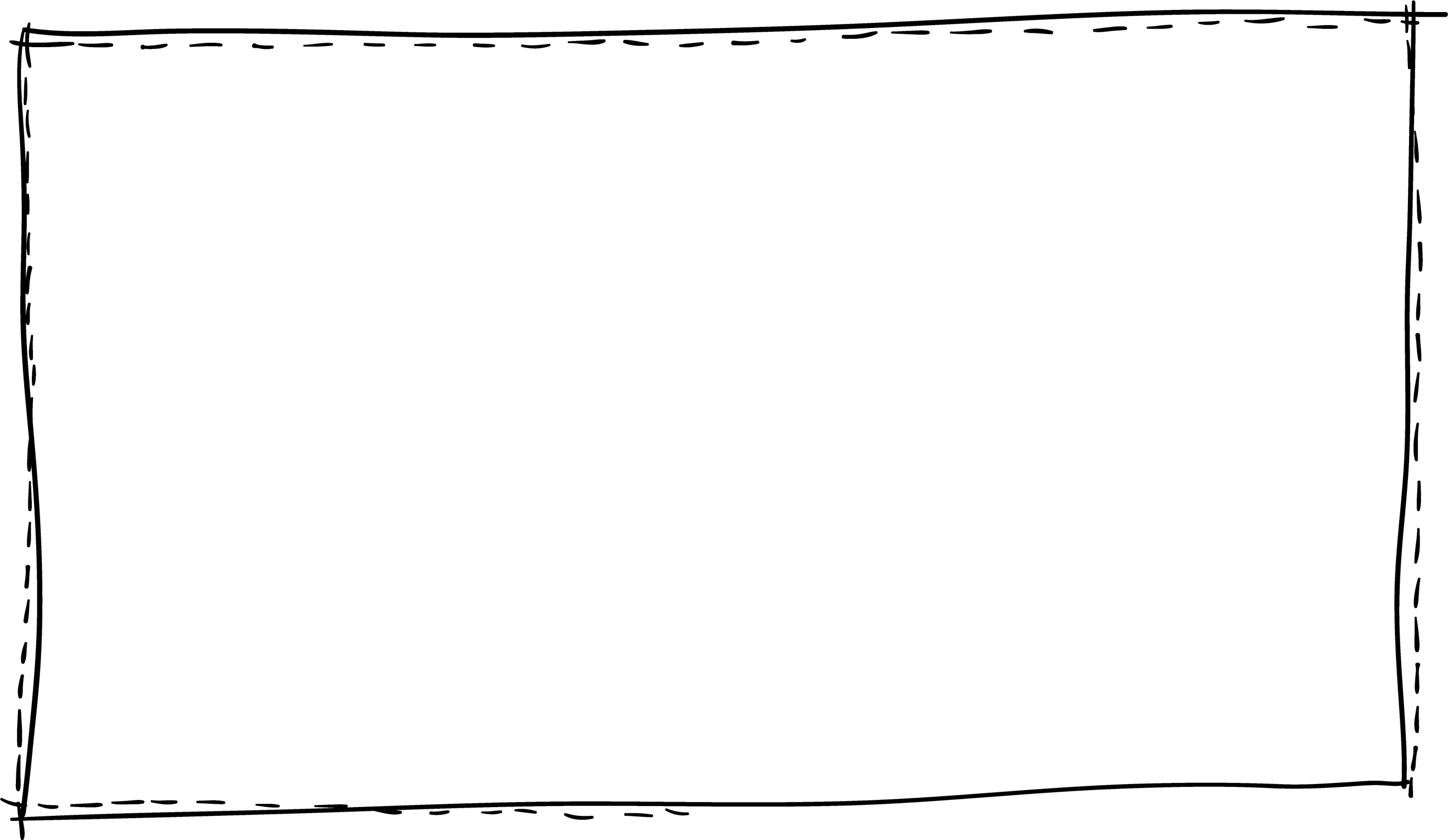 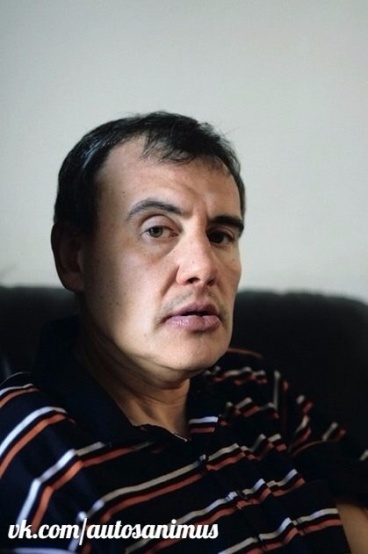 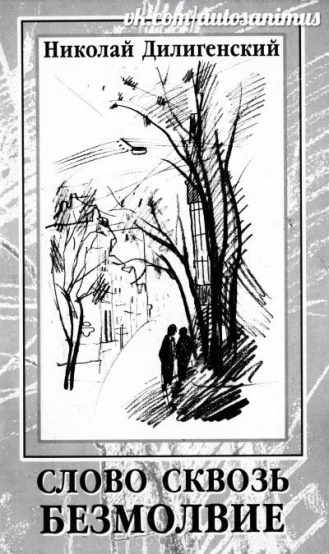 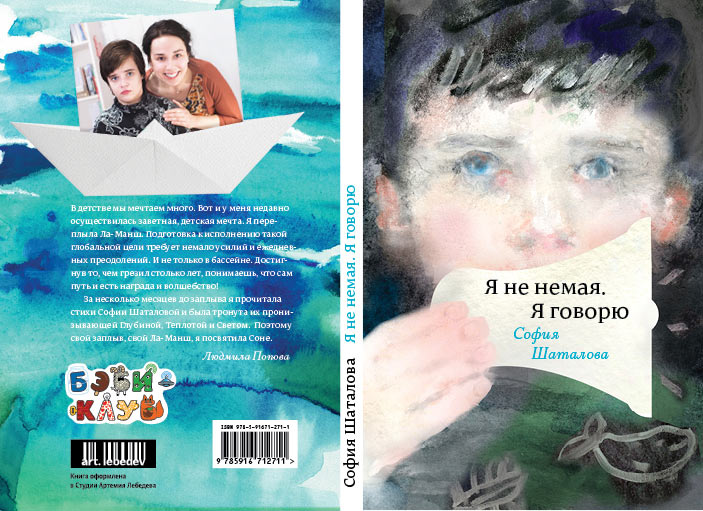 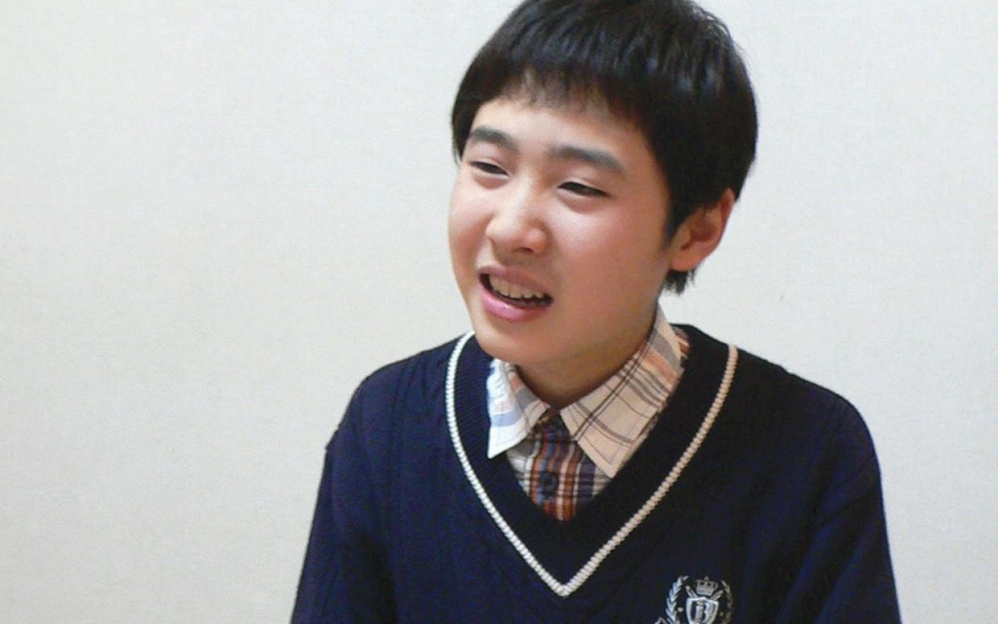 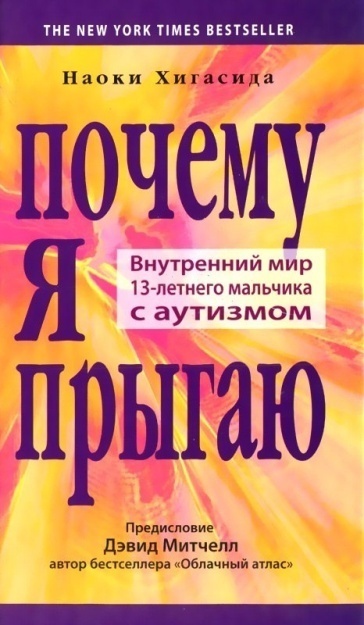 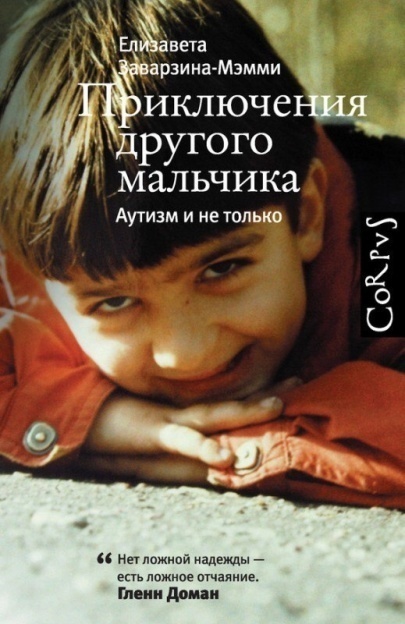 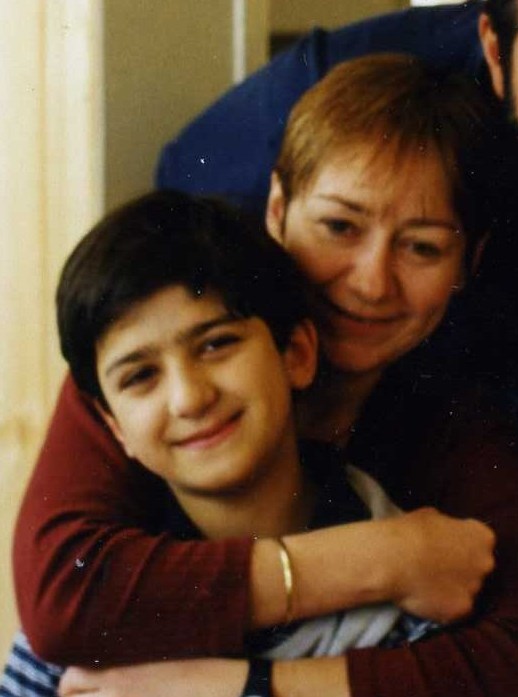 19
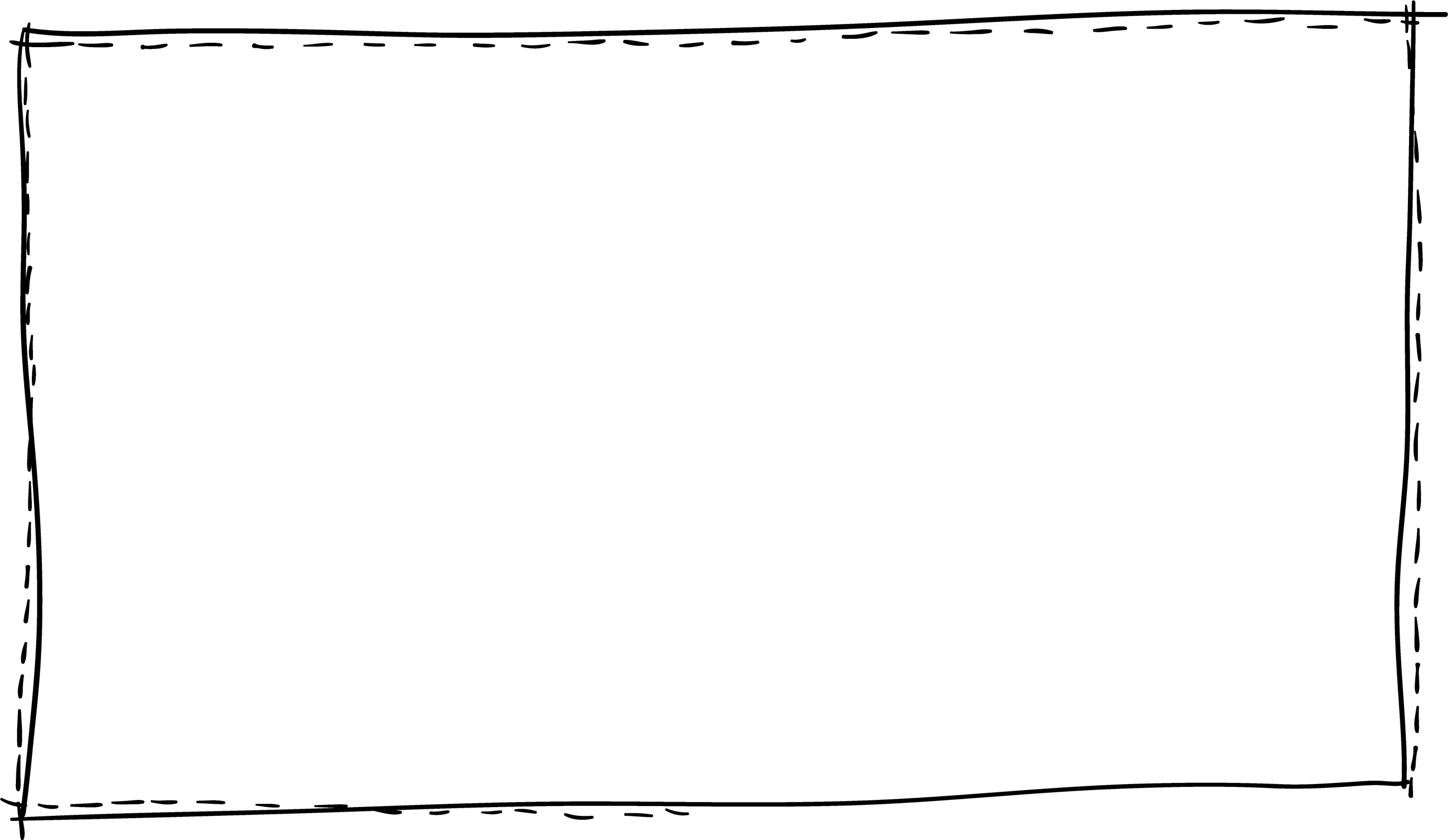 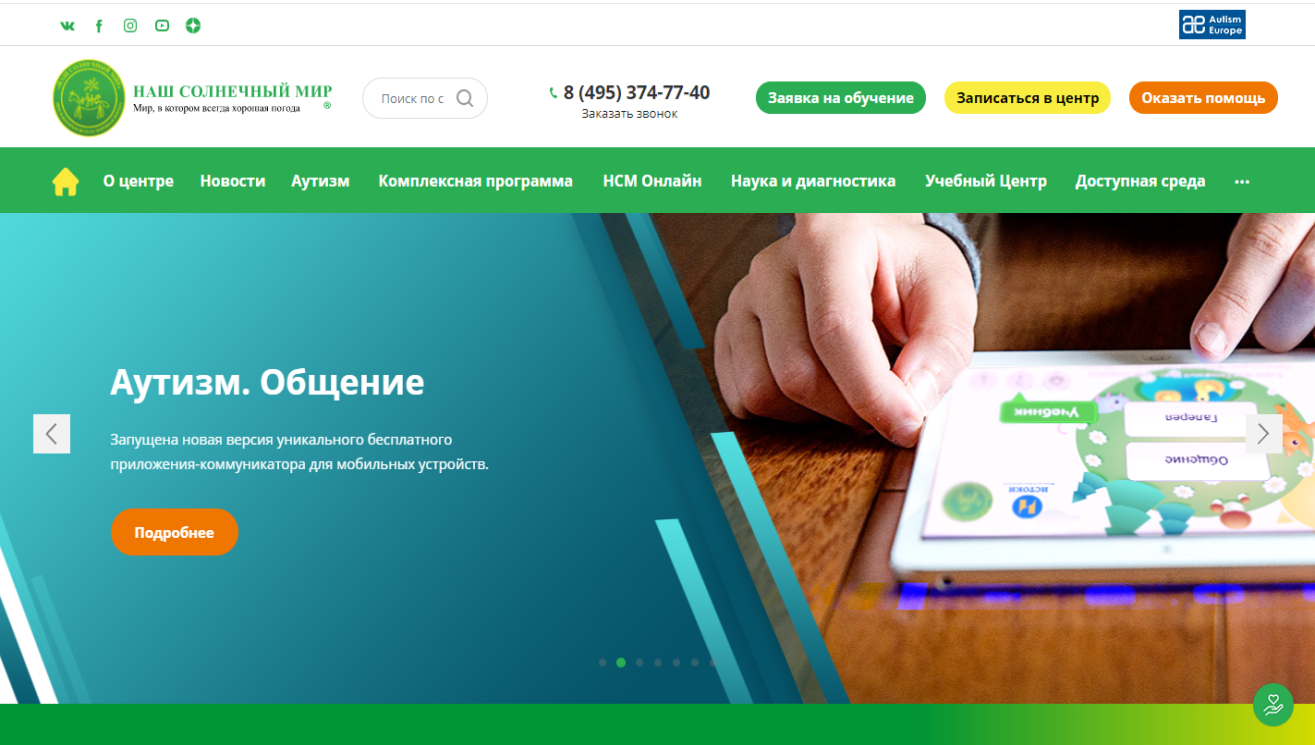 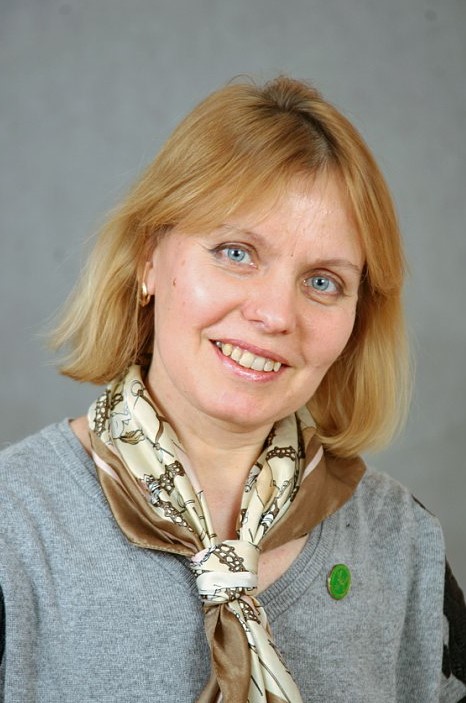 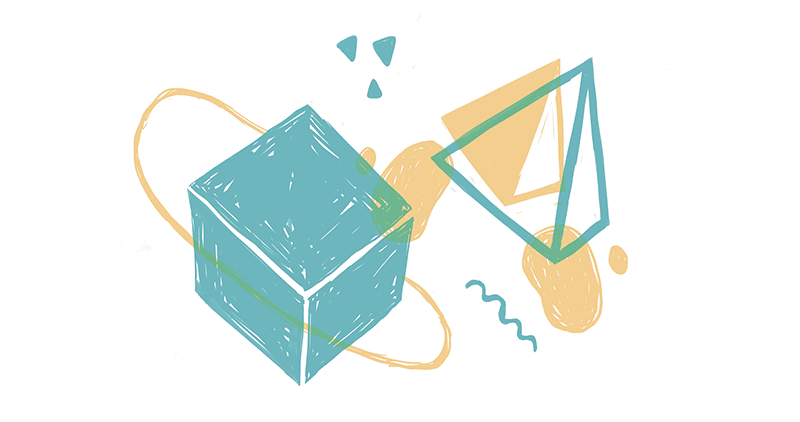 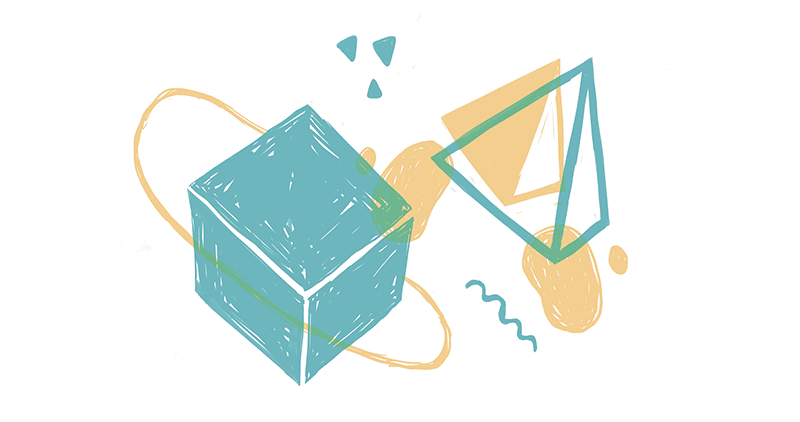 Карпенкова И. В.старший научный сотрудник НМЦ ИПИО МГППУ, специалист центра «Наш солнечный мир»
Сайт реабилитационного центра для детей с РАС
«Наш солнечный мир»
20
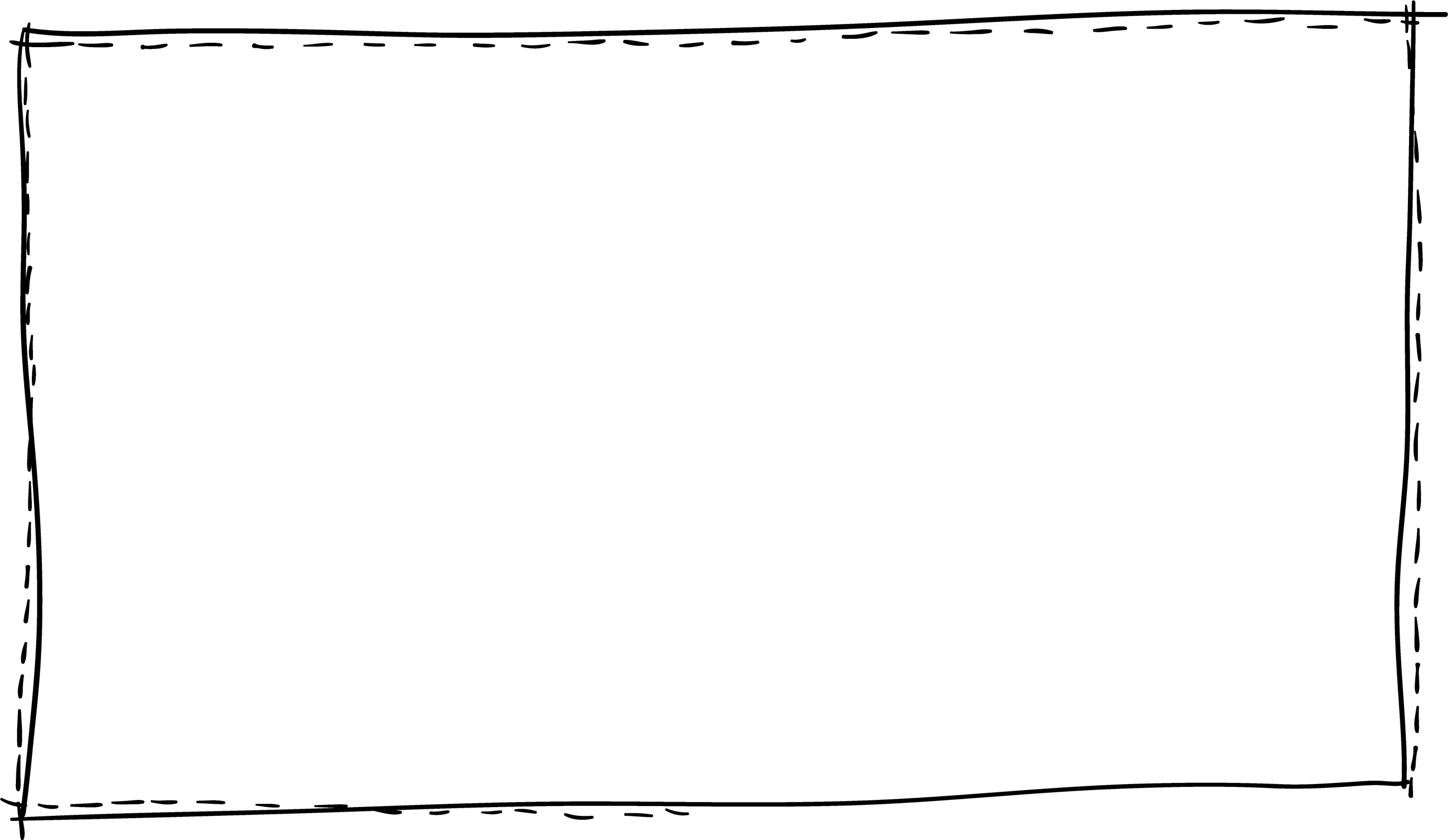 Давай дружить!
Как тебя зовут?
Привет!
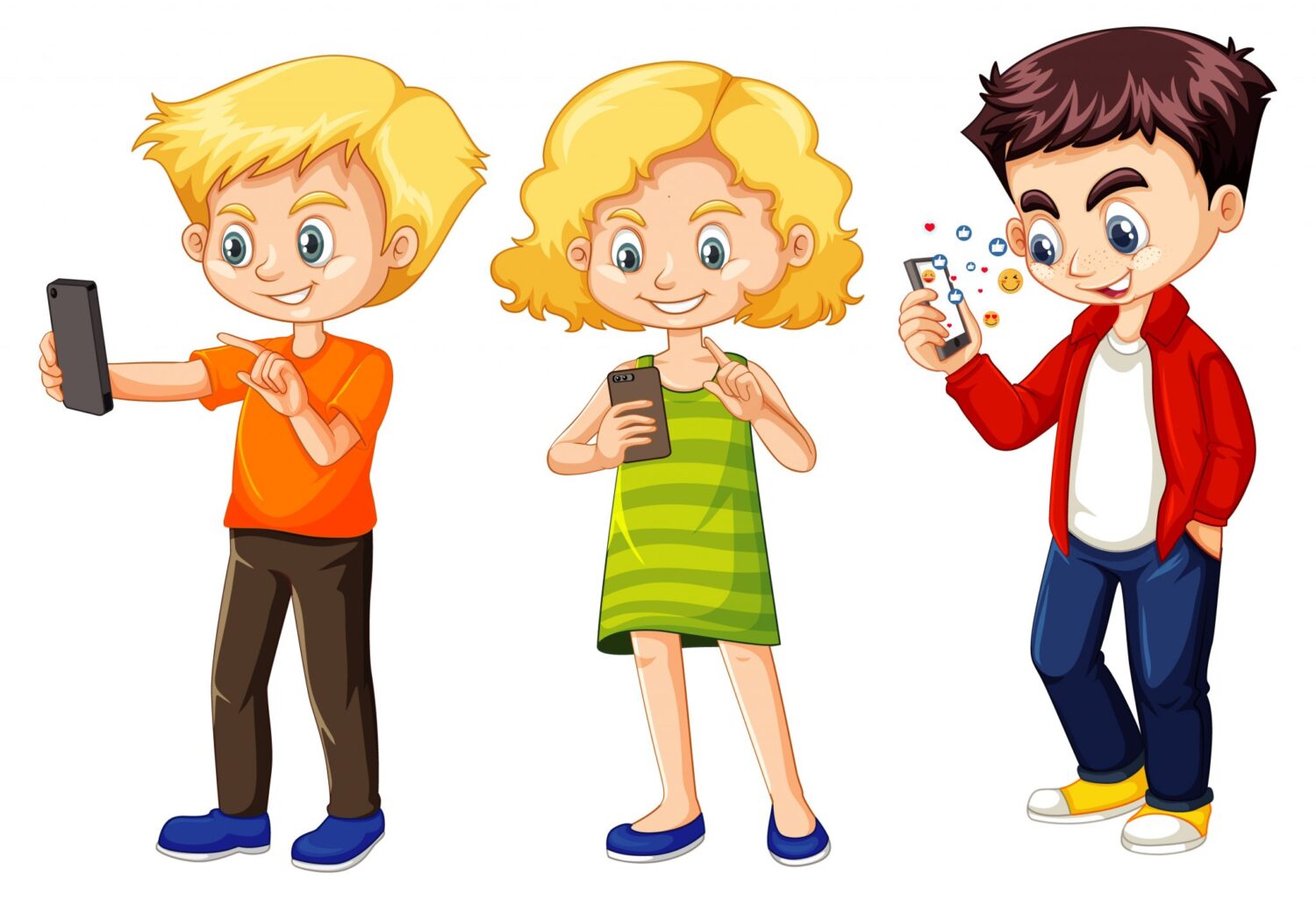 21